Moab 240 Endurance RunCOMMUNICATIONS
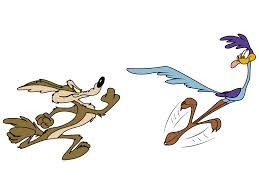 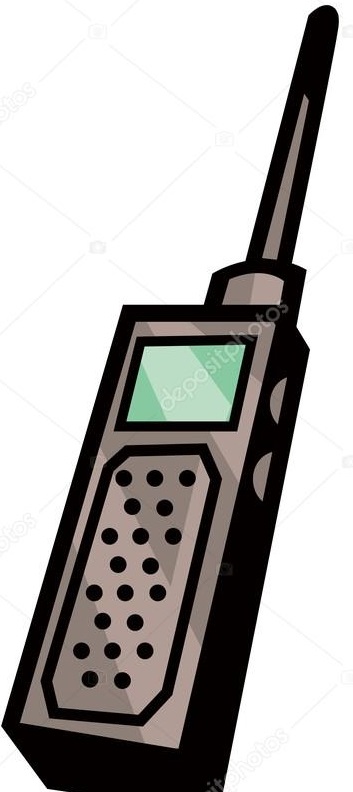 Edward Jones N7RTG ALL RIGHTS RESERVED  2020.11.11
FINISH-END-FINI-73
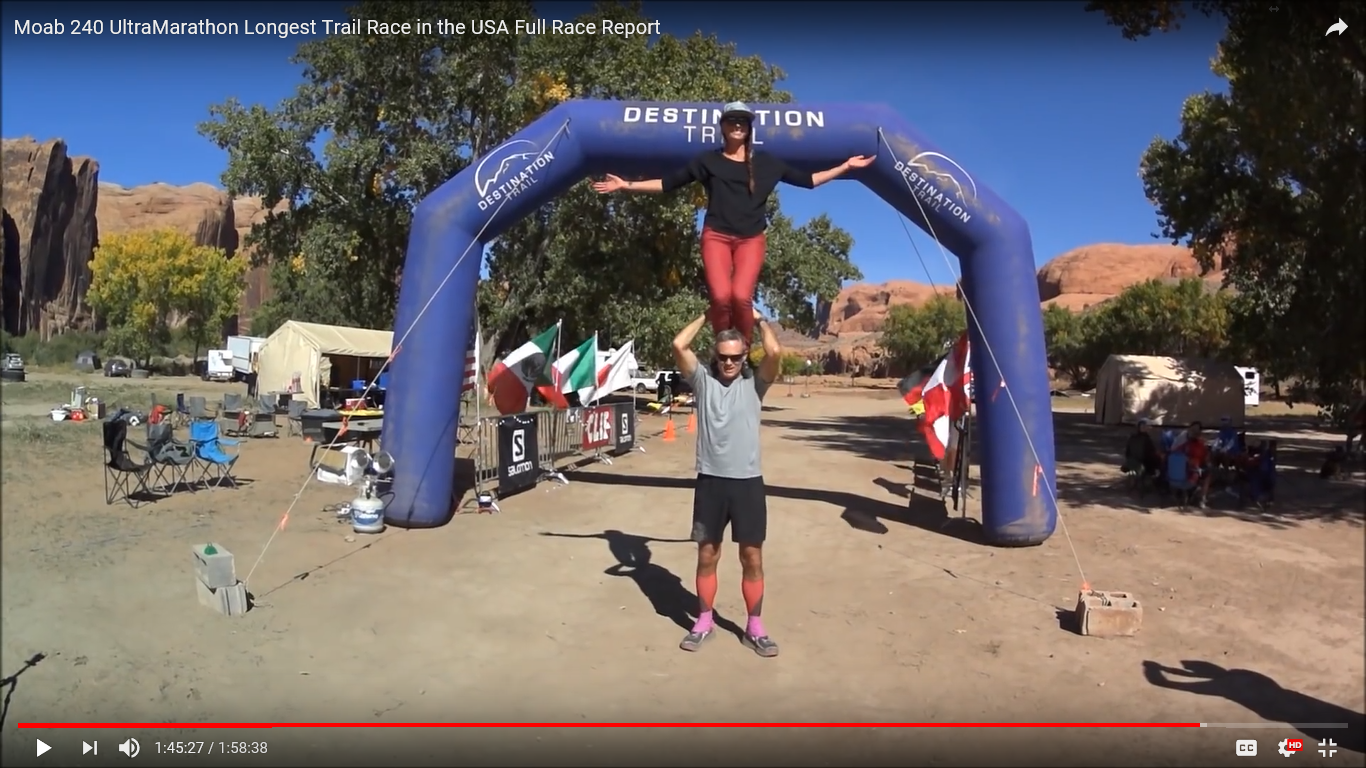 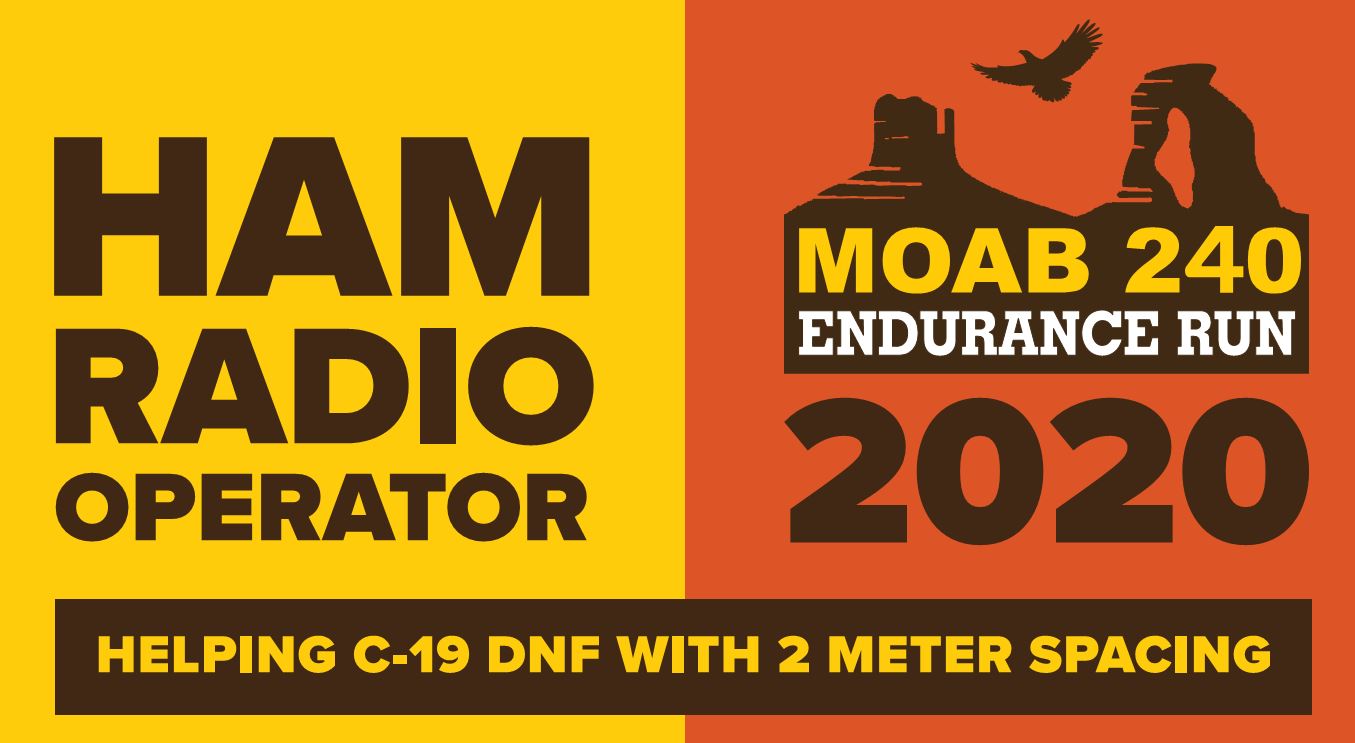 CANDICE BURT, RACE DIRECTOR
DESTINATION TRAILS
2020 COVID 19 REQUIRED MANY CHANGES
RUNNERS AND STAFF WORE MASKS WHEN GROUPED
HAMS WORE MASKS WHEN NEAR OTHERS
ENHANCED SANITATION AT AID STATIONS
PERMITS REDUCED FROM 250 TO 200
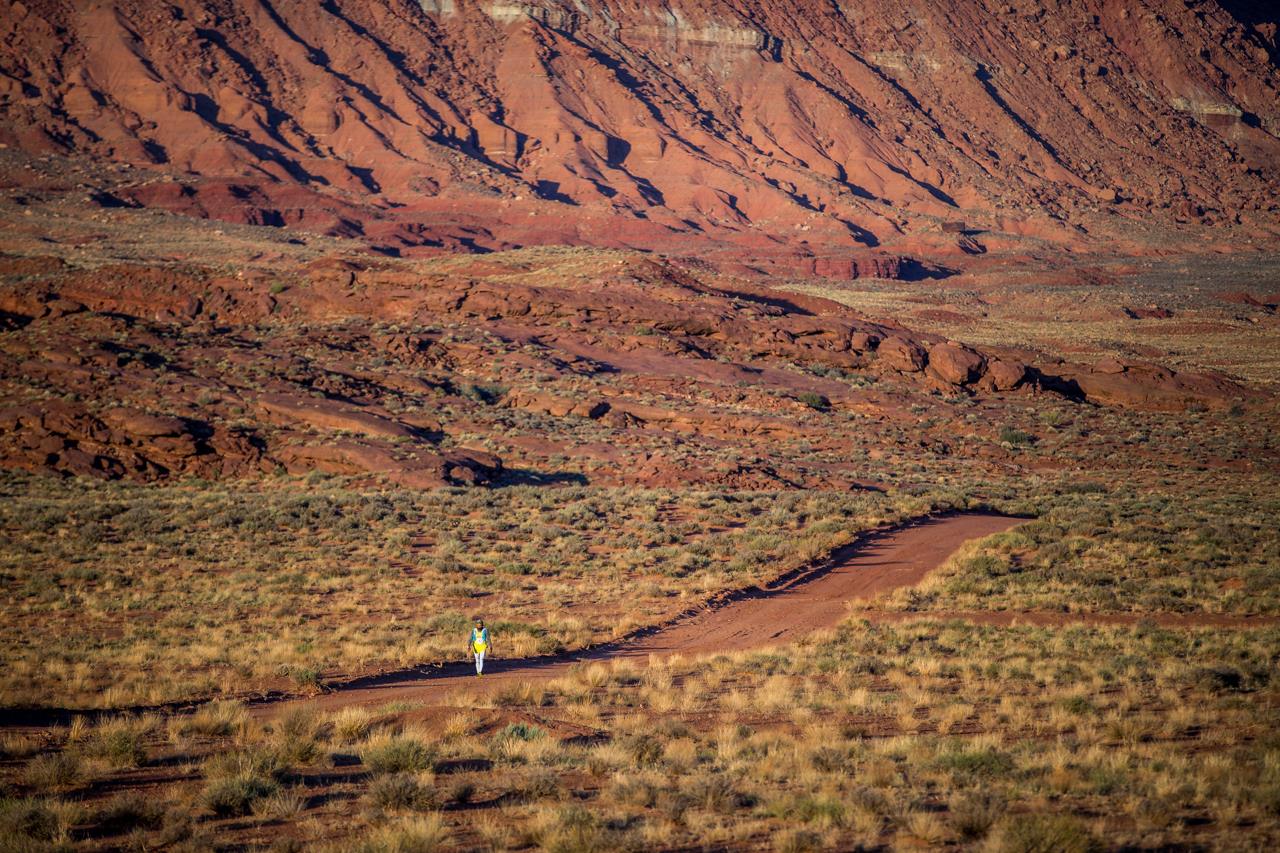 Moab 240 Endurance RunFirst Run October 2017
Colorado River-West canyons-Abajo Mountains-LaSal Mountains-to start
238.3 miles  with 29,467 ft. total ascent and descent
112 hours cutoff time
Sleep permitted but clock continues to run
[Speaker Notes: Not a traditional competitive race.  Runners help each other.]
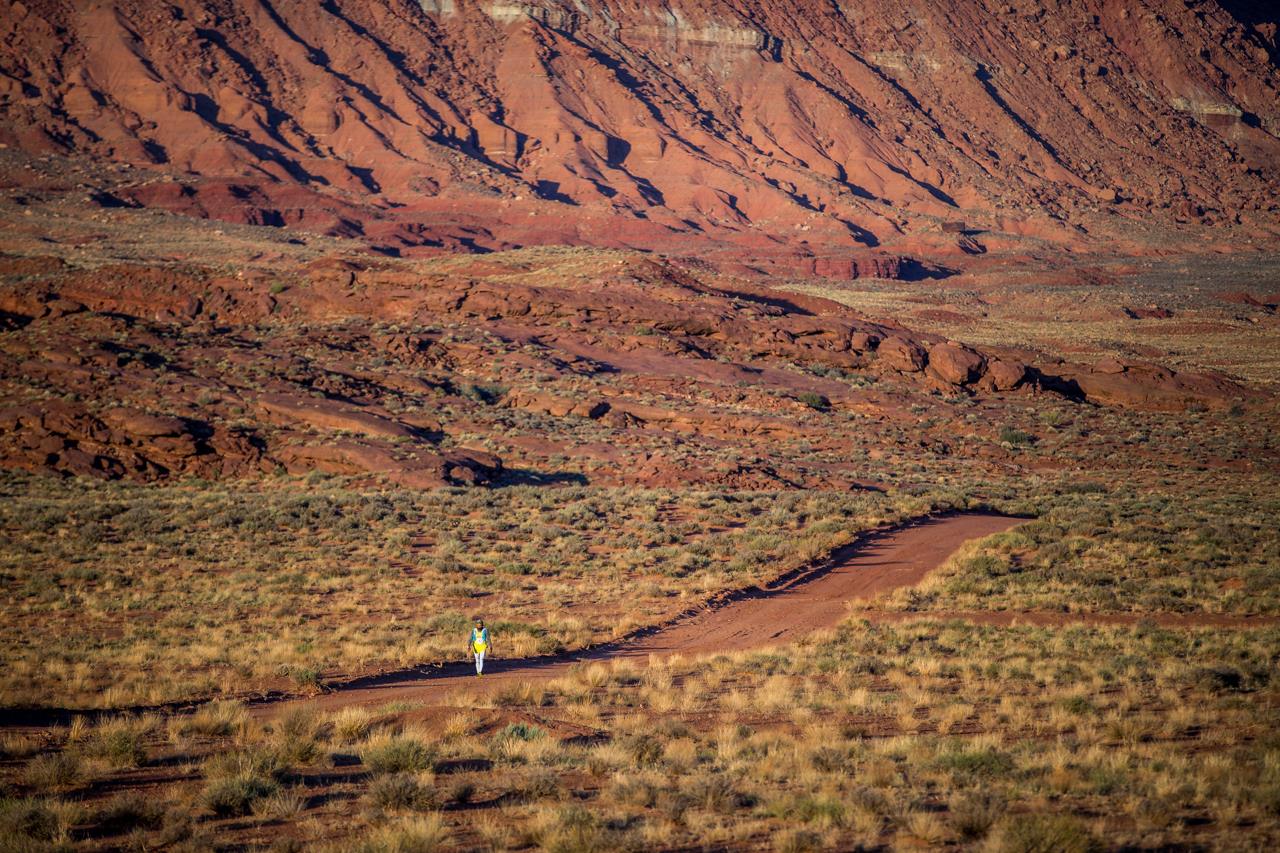 Moab 240 Endurance Run
First run in October 2017.  
250 Permits
121 registered, 98 finished  
200 permits available in 2020
 All sold out in first 3 days
127 finished
[Speaker Notes: Not a traditional competitive race.  Runners help each other.]
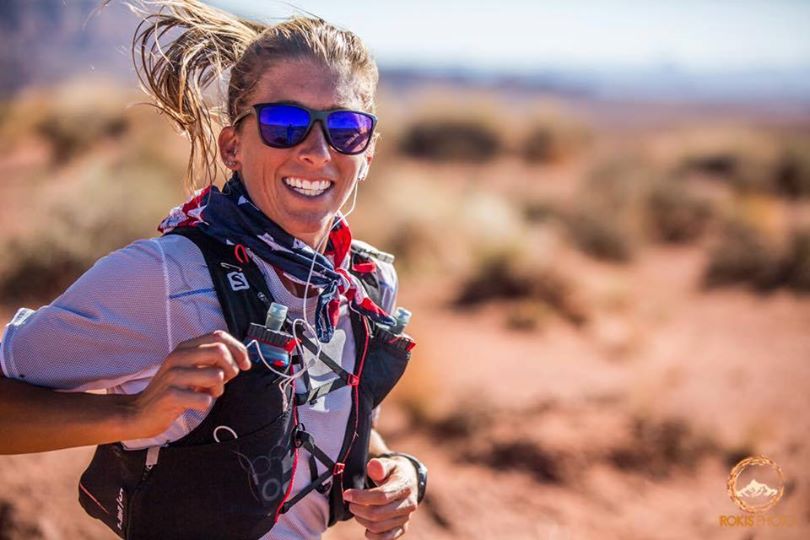 Record Set in 2017
Courtney Dauwalter, 33, 
Golden CO teacher
57 hours -   10 hours ahead of second
Record stands in the 4 th year.
2020 Net Control
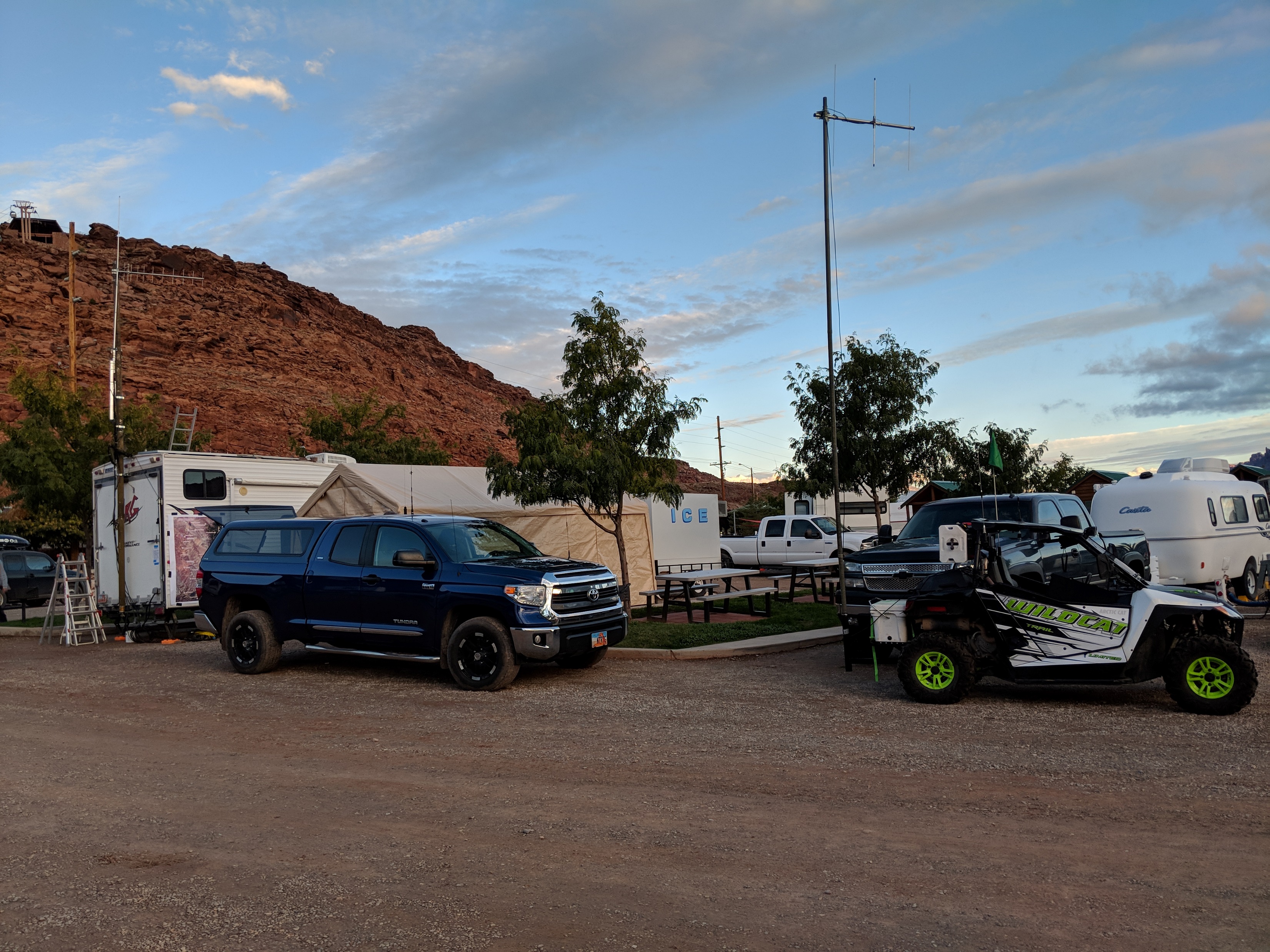 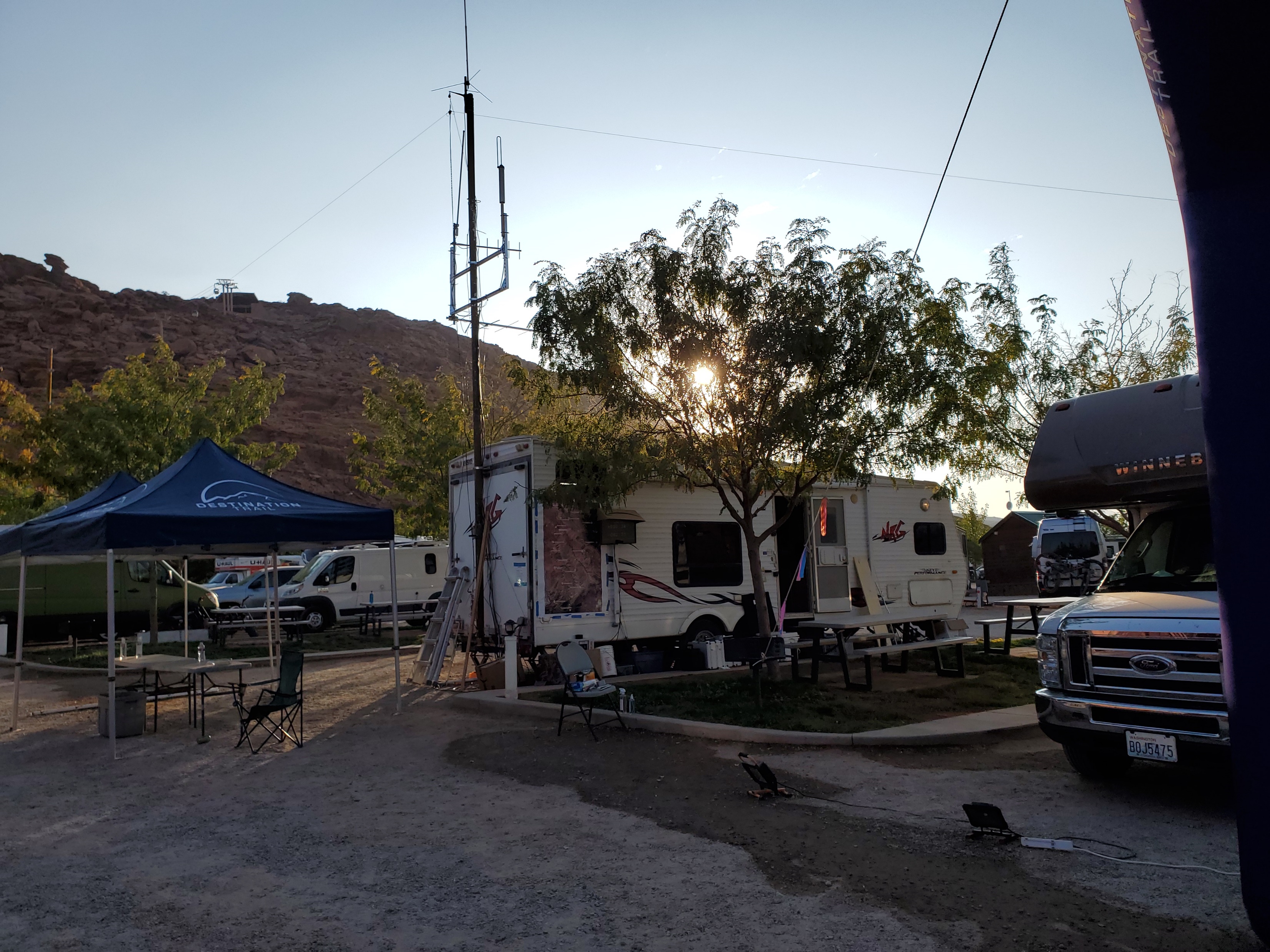 UHF to Repeater
VHF Simplex Talkaround
VHF Skyline/Sinbad Repeater System
HF for Testing
2 Meter Single Sideband for Testing
WiFi Internet
2018 NET CONTROL
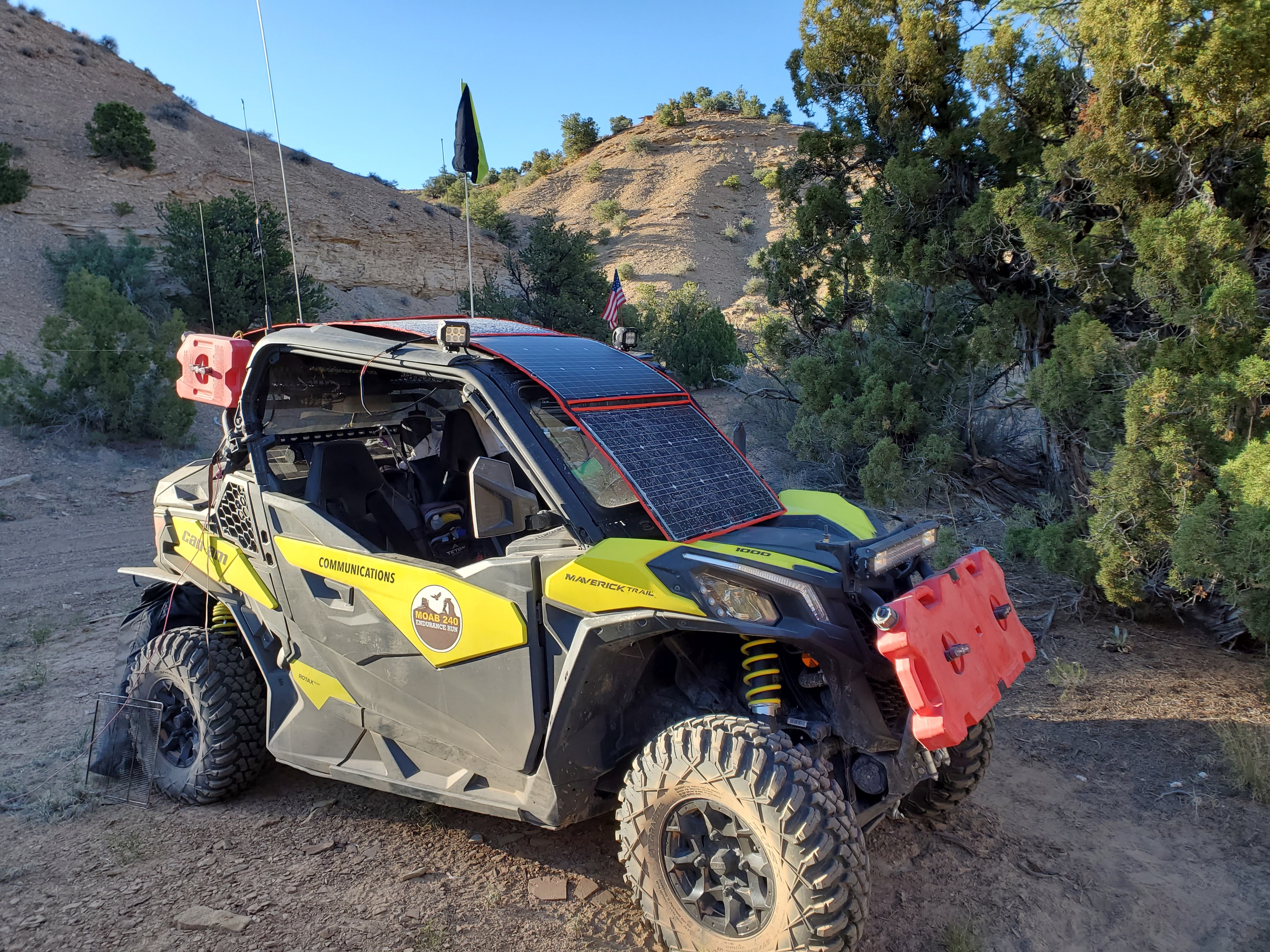 BACKUP RADIO SYSTEM TO FILL IN FOR ANY STATION
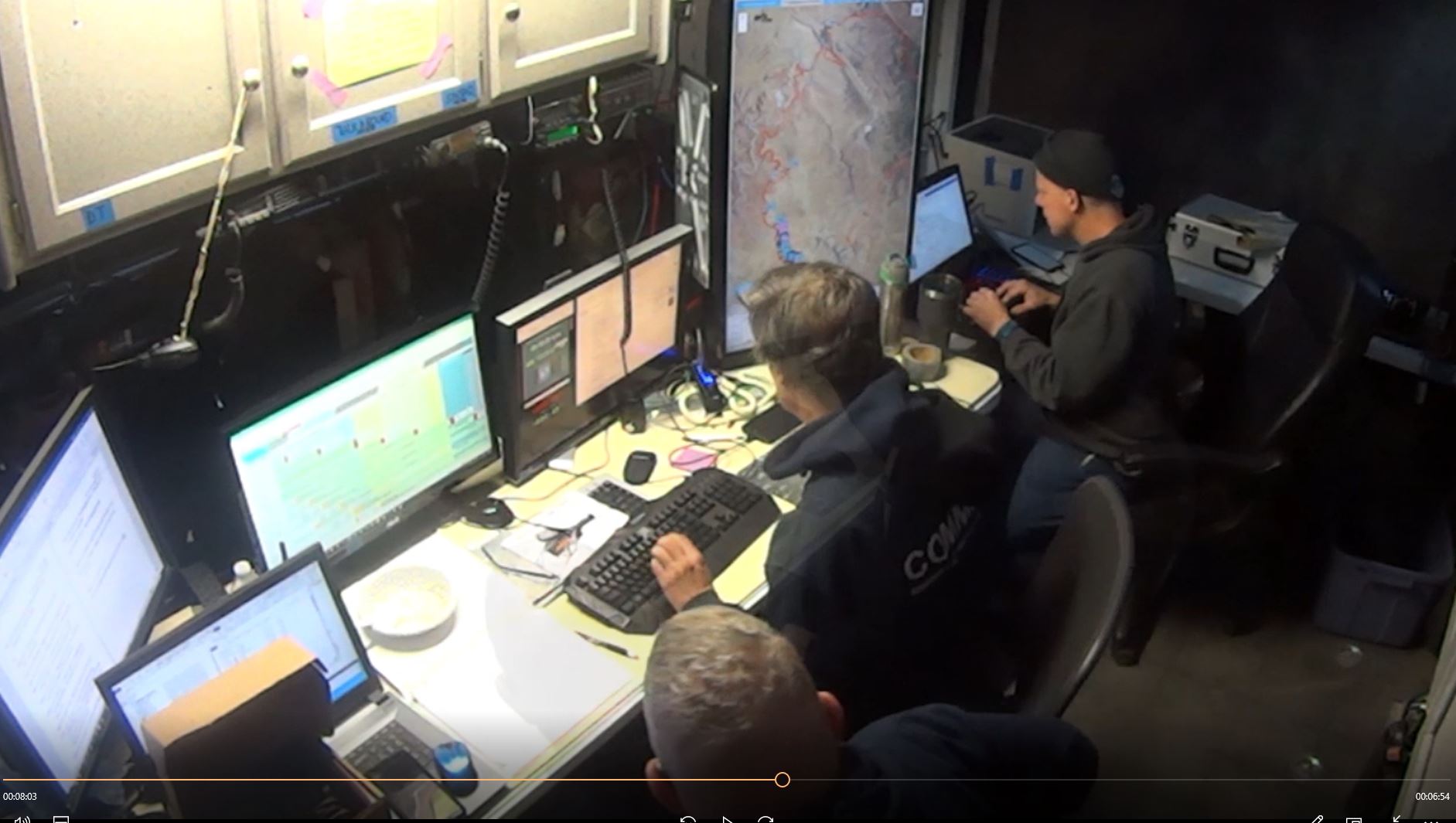 Ham Radio Operators
22 Hams
14 Aid Stations
5.5 hours to 56 hours
4 at Net Control
  ~10 new Hams
Scheduled to Fit Ham’s Availability
Some Hams worked partial day – Others 5+ days
All were needed and appreciated.
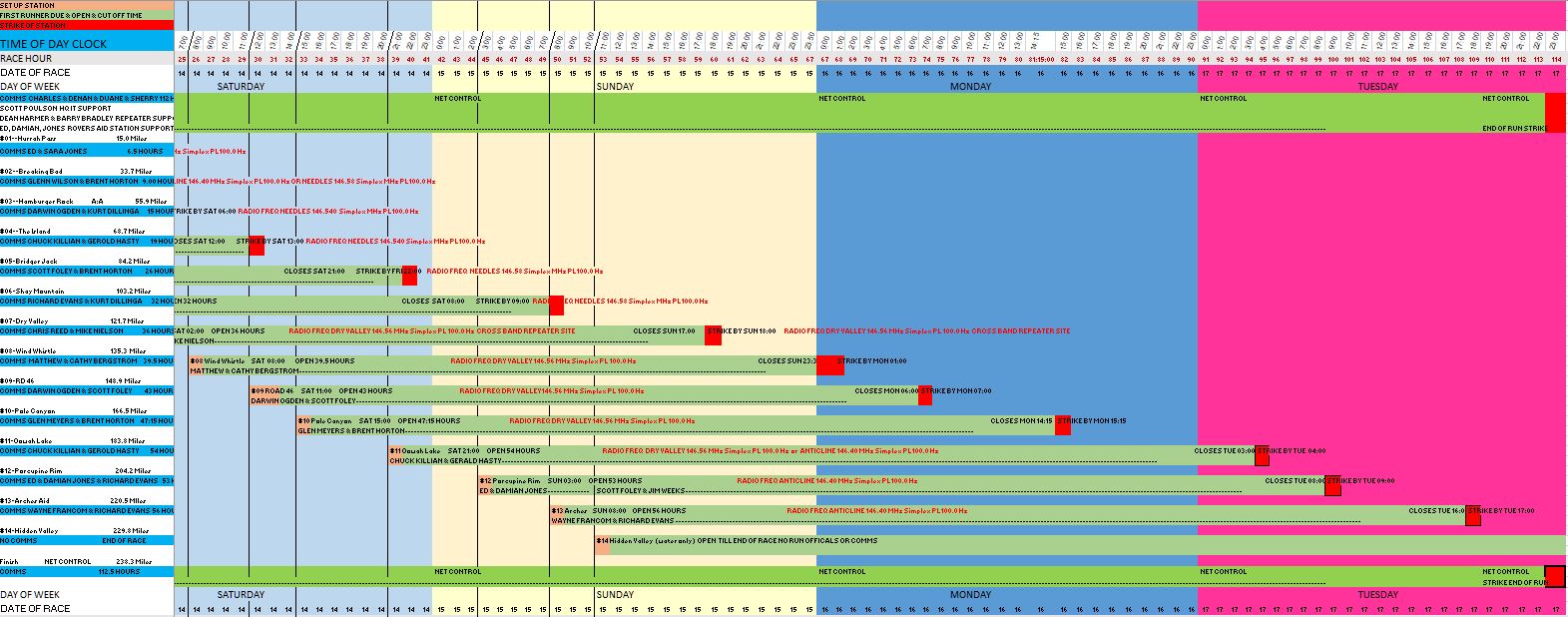 Search and Rescue from Ham TeamKA7OLB
Aid Stations
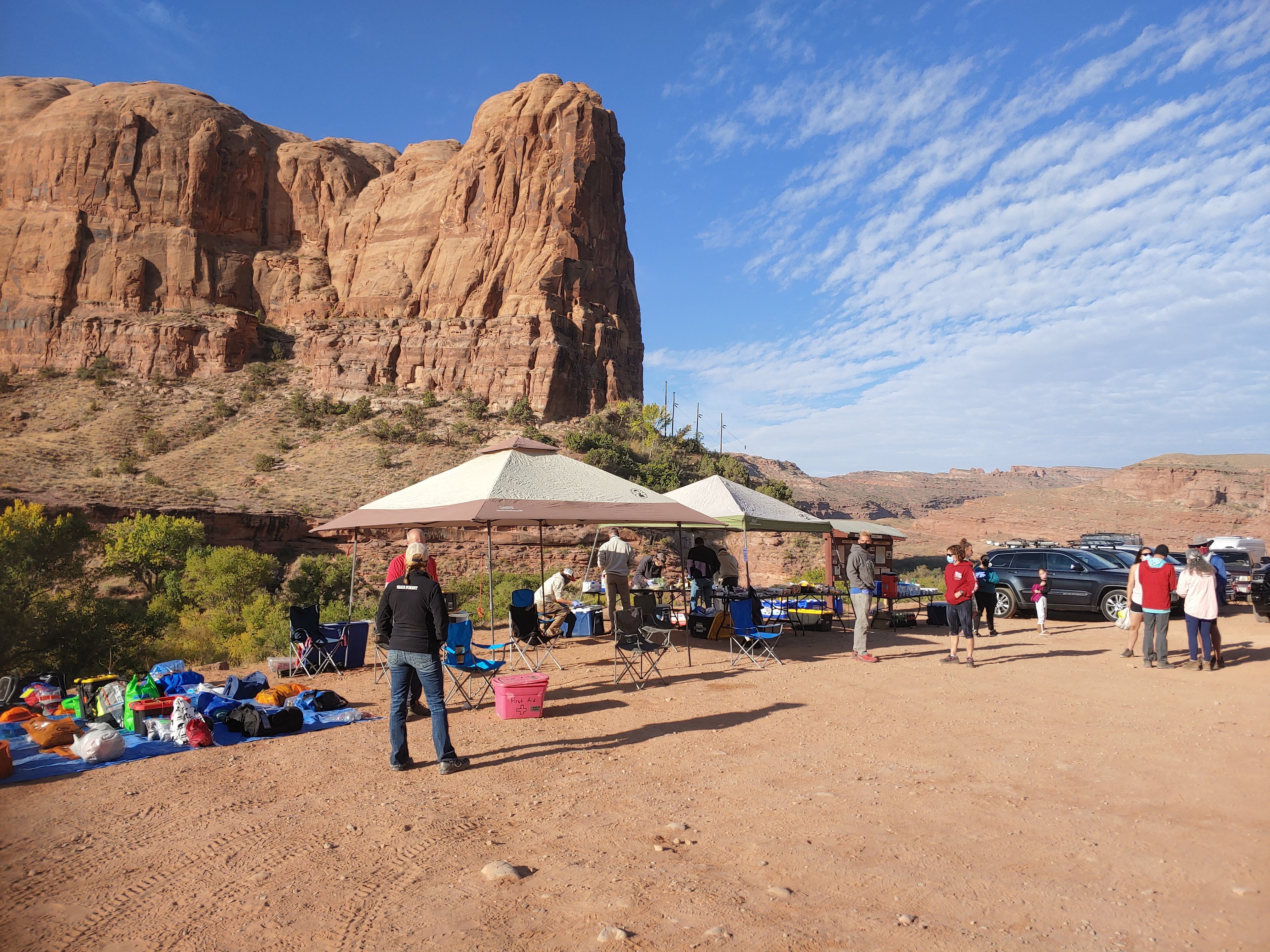 Food, water, snacks, pickle juice, energy food, 
Sleep stations – clock keeps running
[Speaker Notes: Some runners have learned to sleep while running]
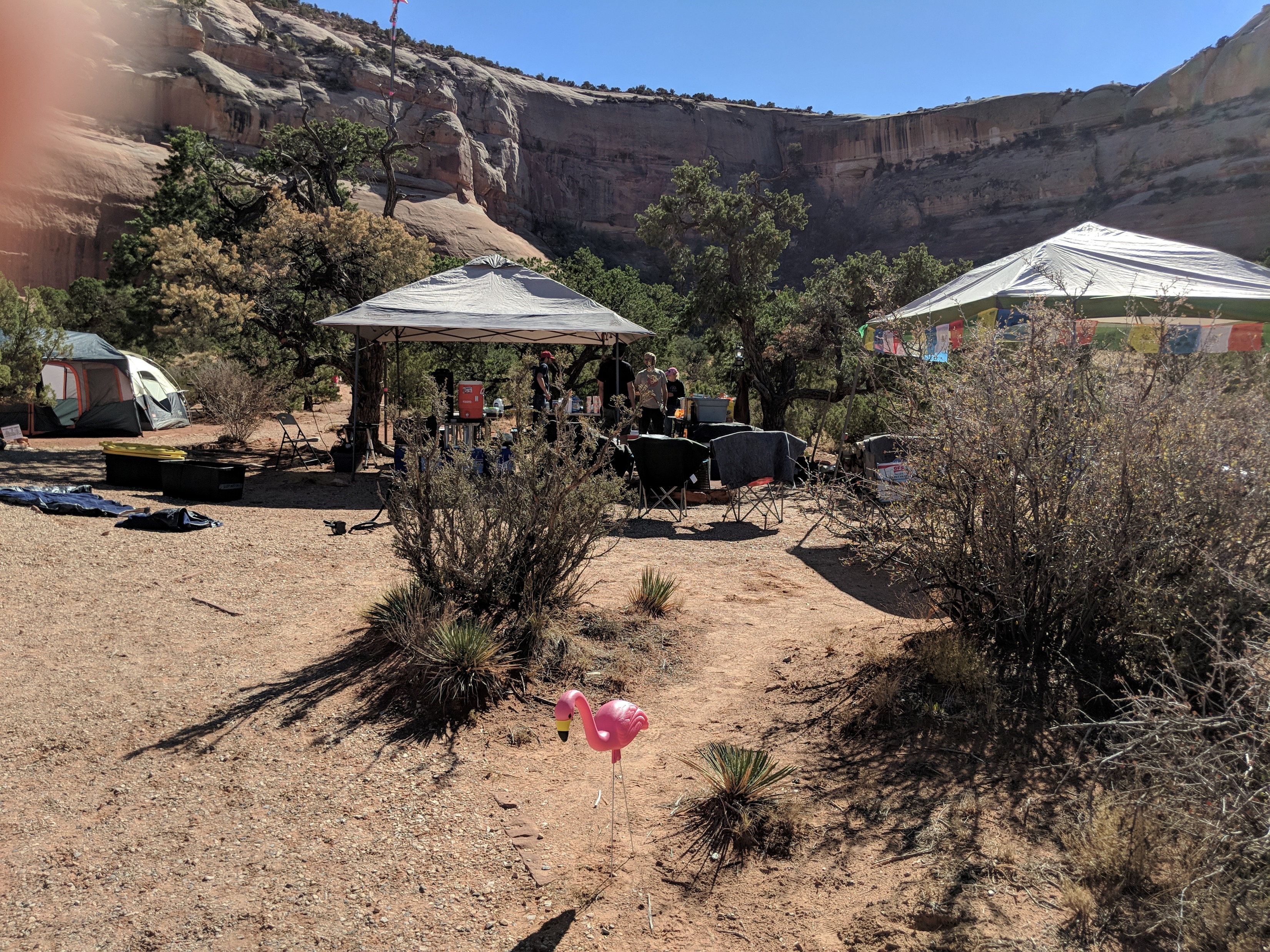 Some stations have a theme. Wind Whistle’s was pink flamingoes.
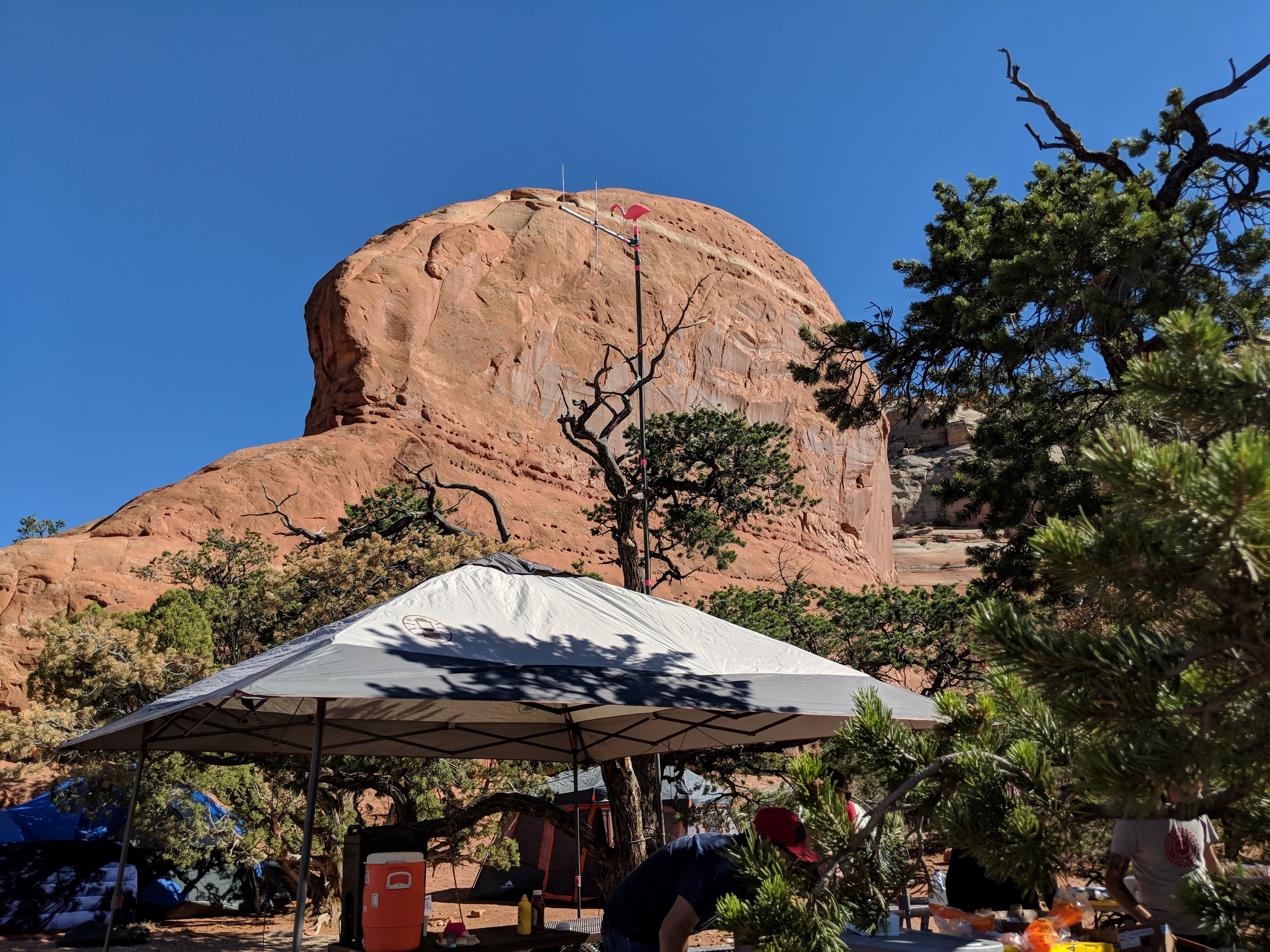 We set up the radio at Wind Whistle and there was a loose connection that persisted after several re-assemblies.  
The captain suggested a pink flamingo
might help.
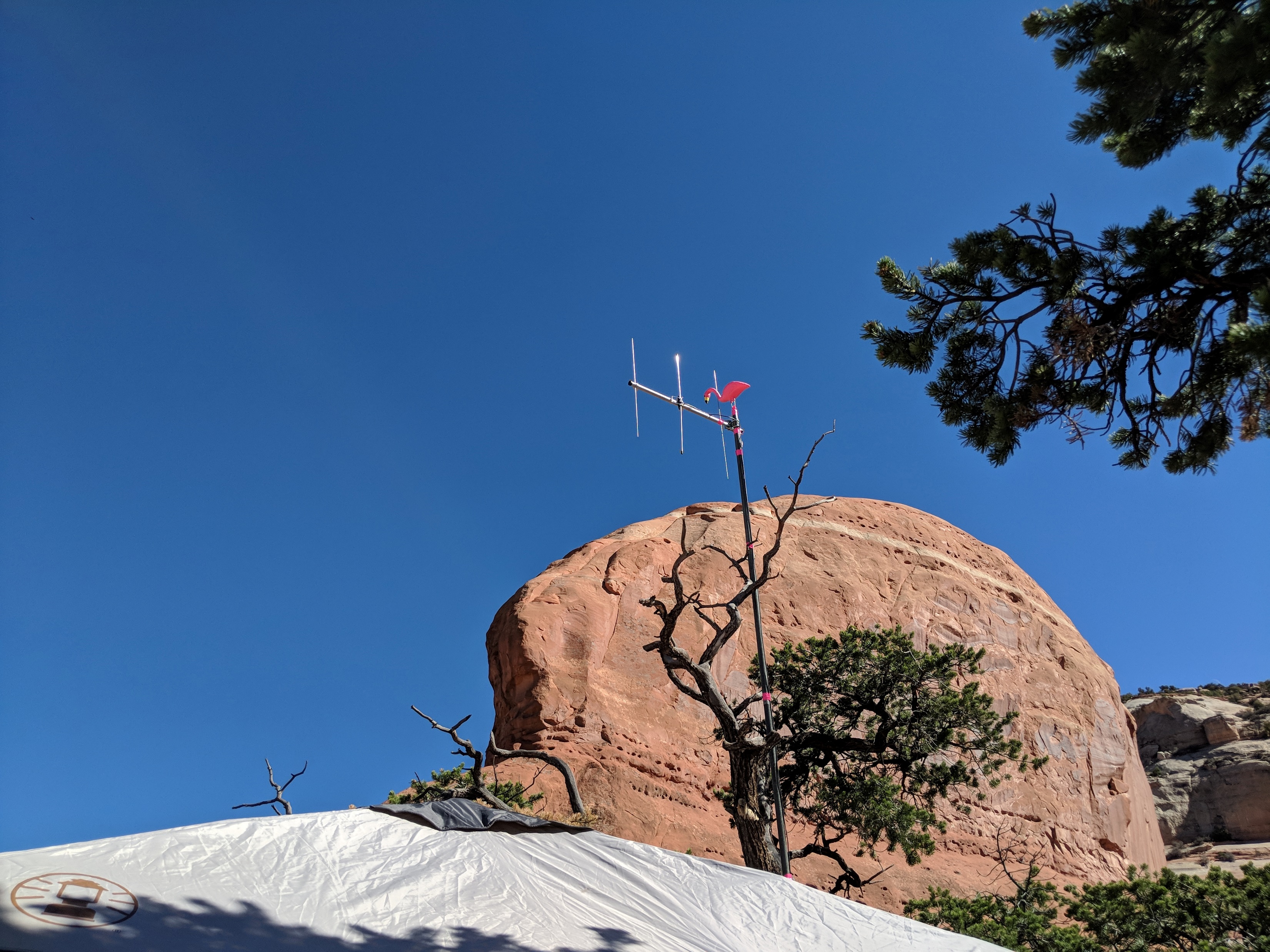 The flamingo fixed it!
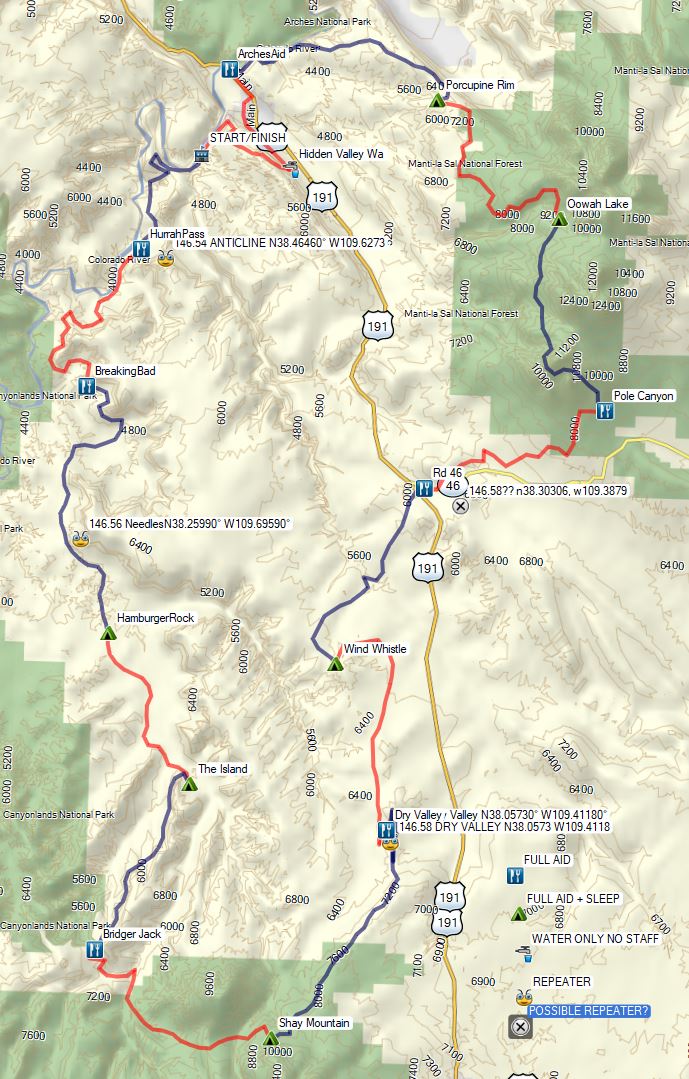 START/FINISH
NET CONTROL
`
REPEATERS
AID STATIONS
AID STATIONS
AID STATIONS
447.30 MHz
447.30 MHz
NEEDLES
CROSSBAND
ANTICLINE
REMOTE BASE
442.30 MHz
442.30 MHz
146.54
SIMPLEX
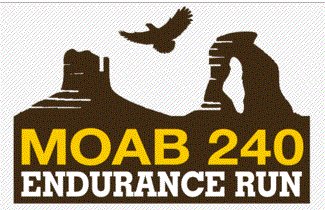 NET CONTROL
146.58
SIMPLEX
REPEATER ENGINEERS
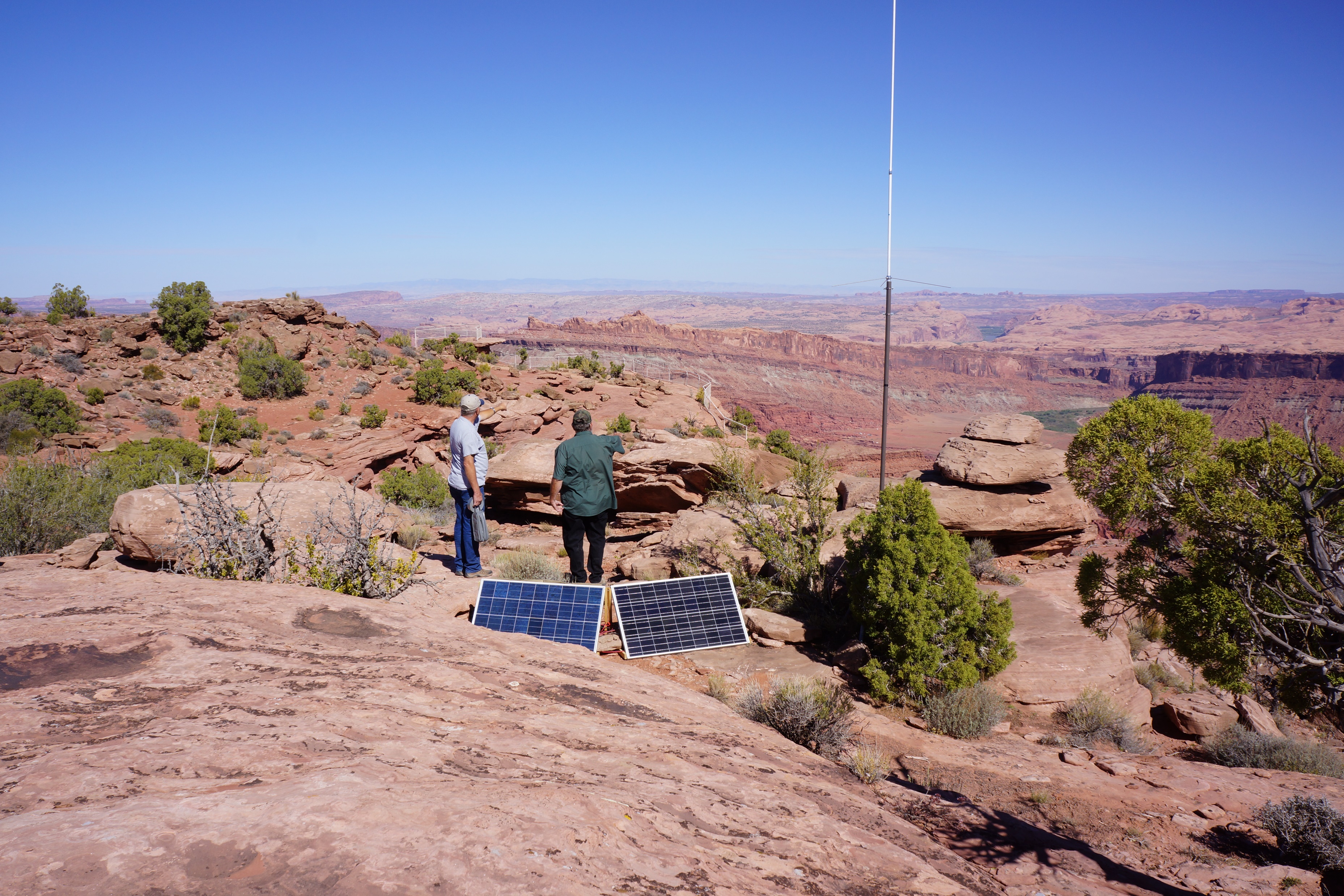 DEAN W7DHH & BARRY BRADLEY KB7K
AT
ANTICLINE LOOKOUT SITE
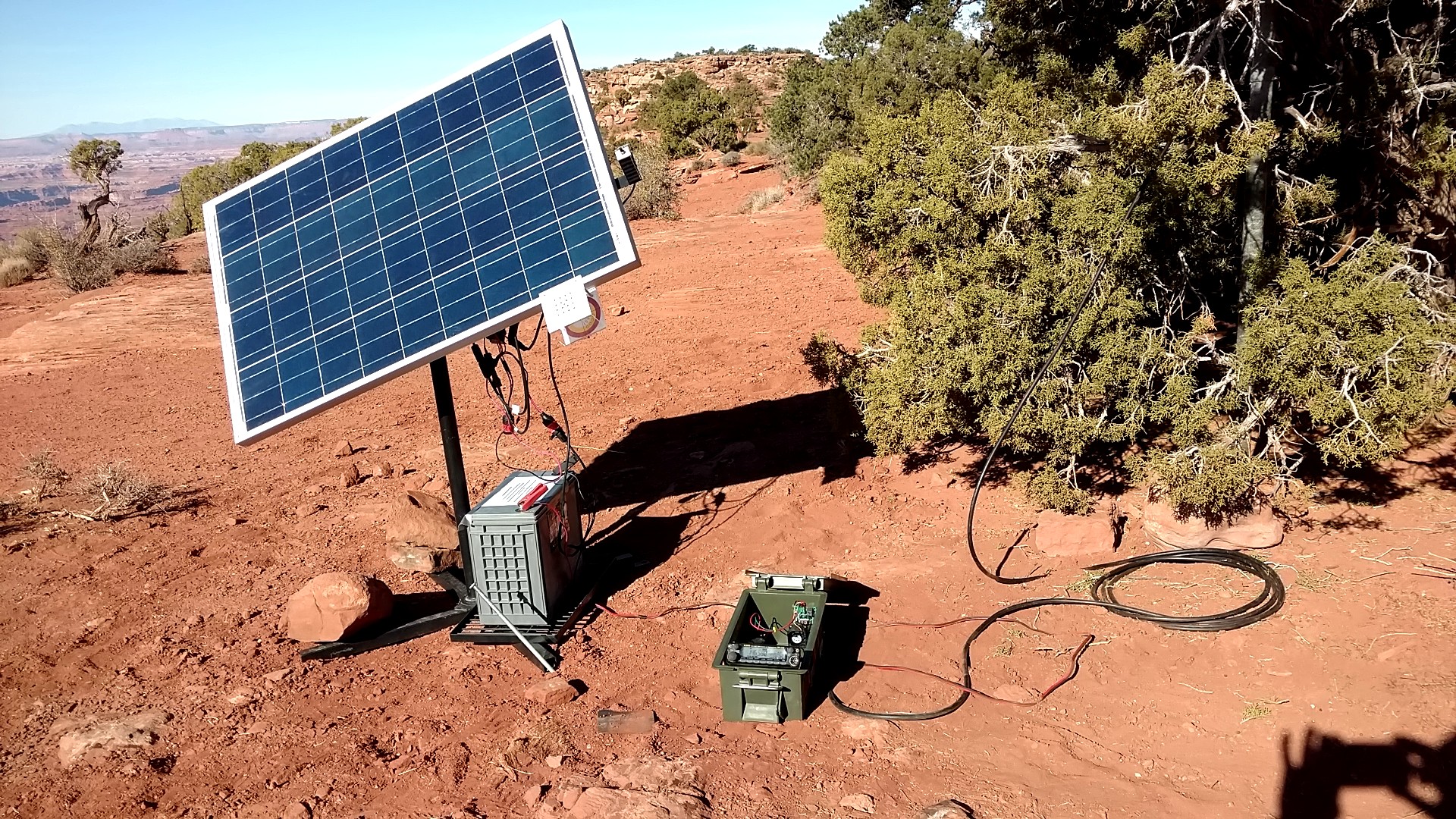 NEEDLES REPEATER
NEEDLES REPEATER
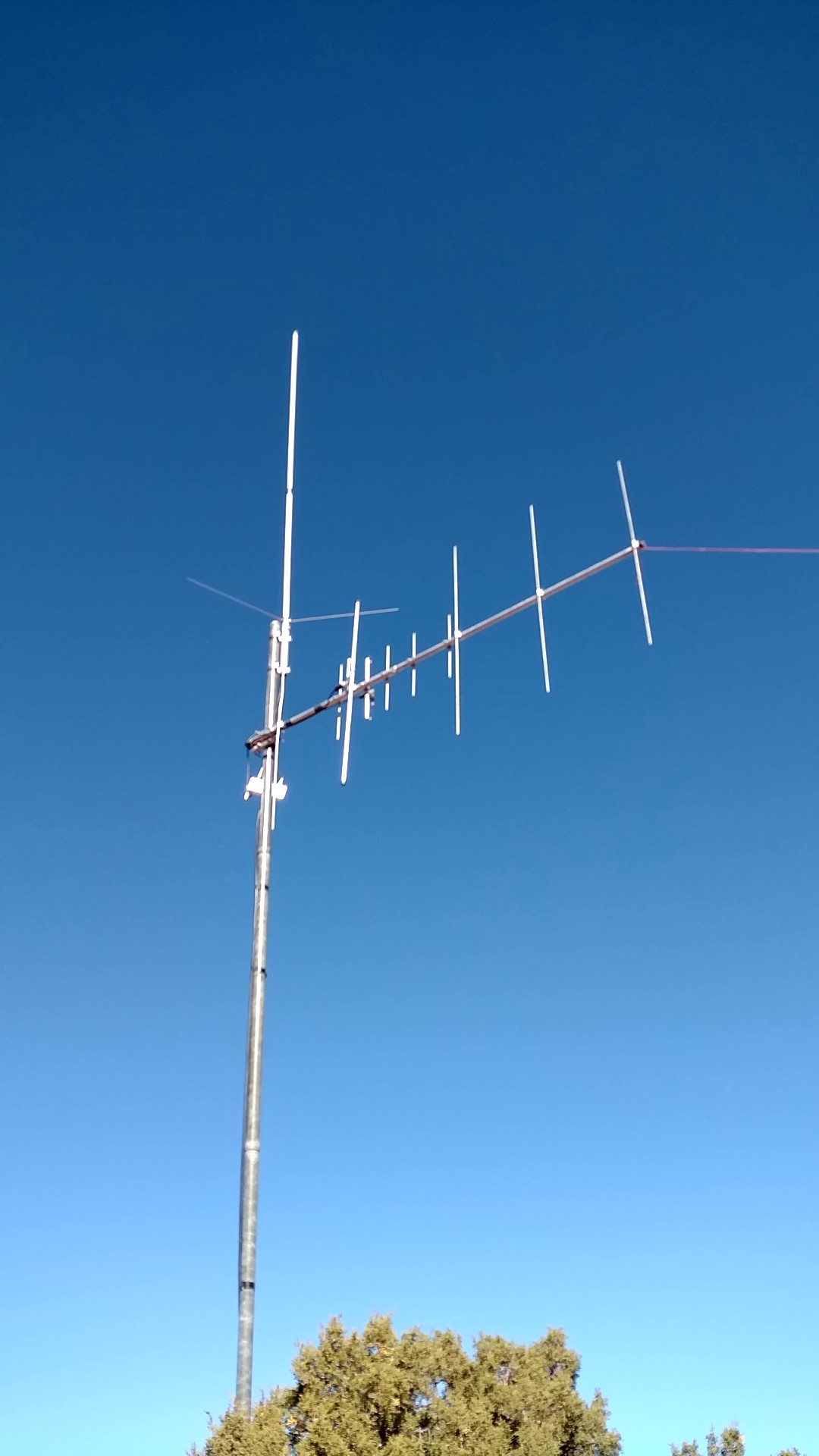 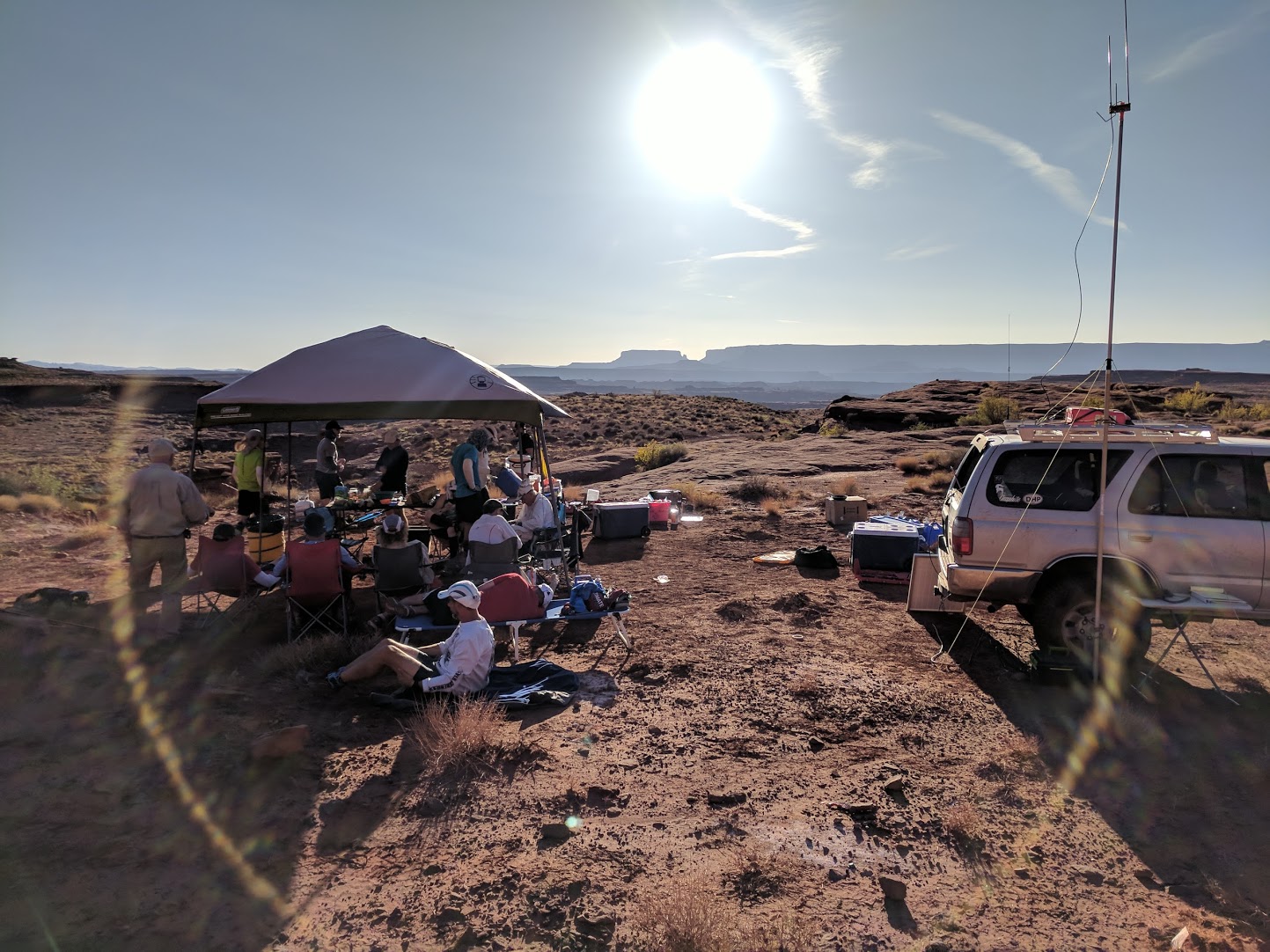 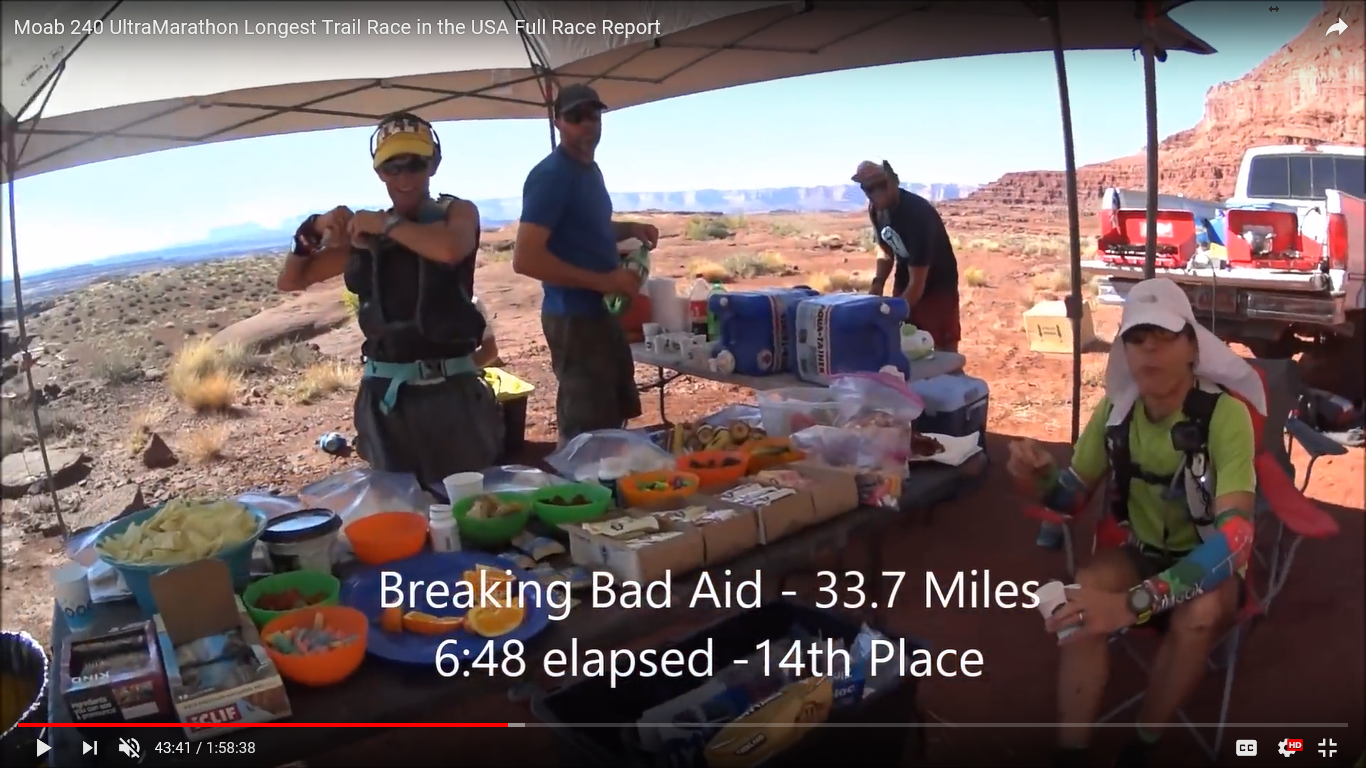 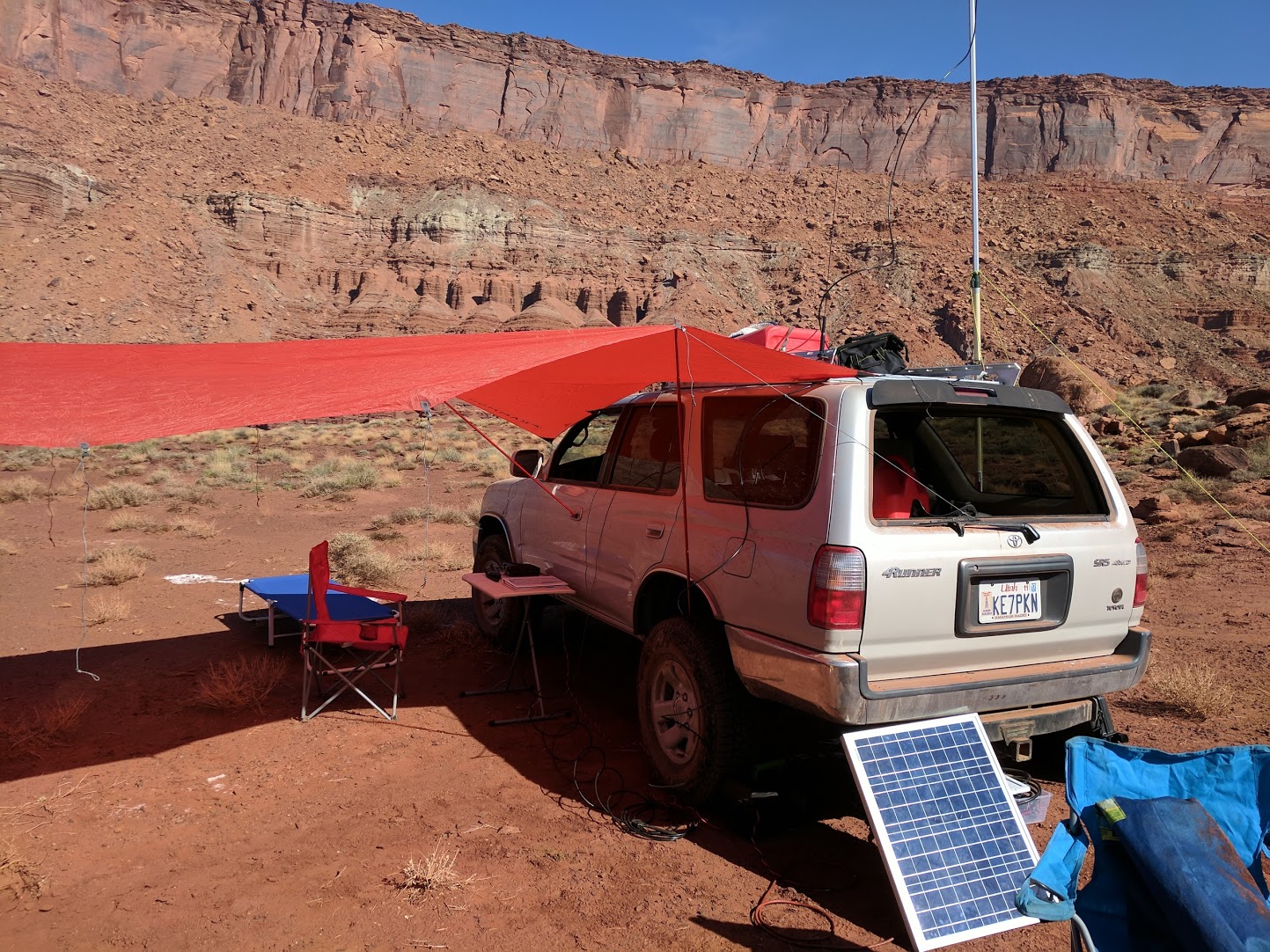 Hamburger Rock
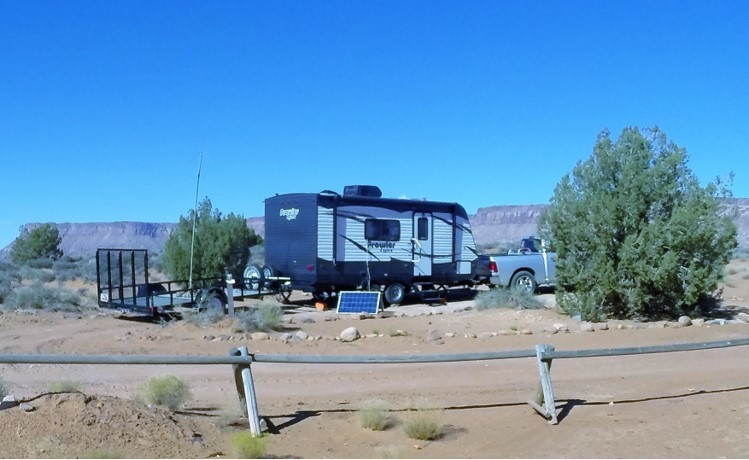 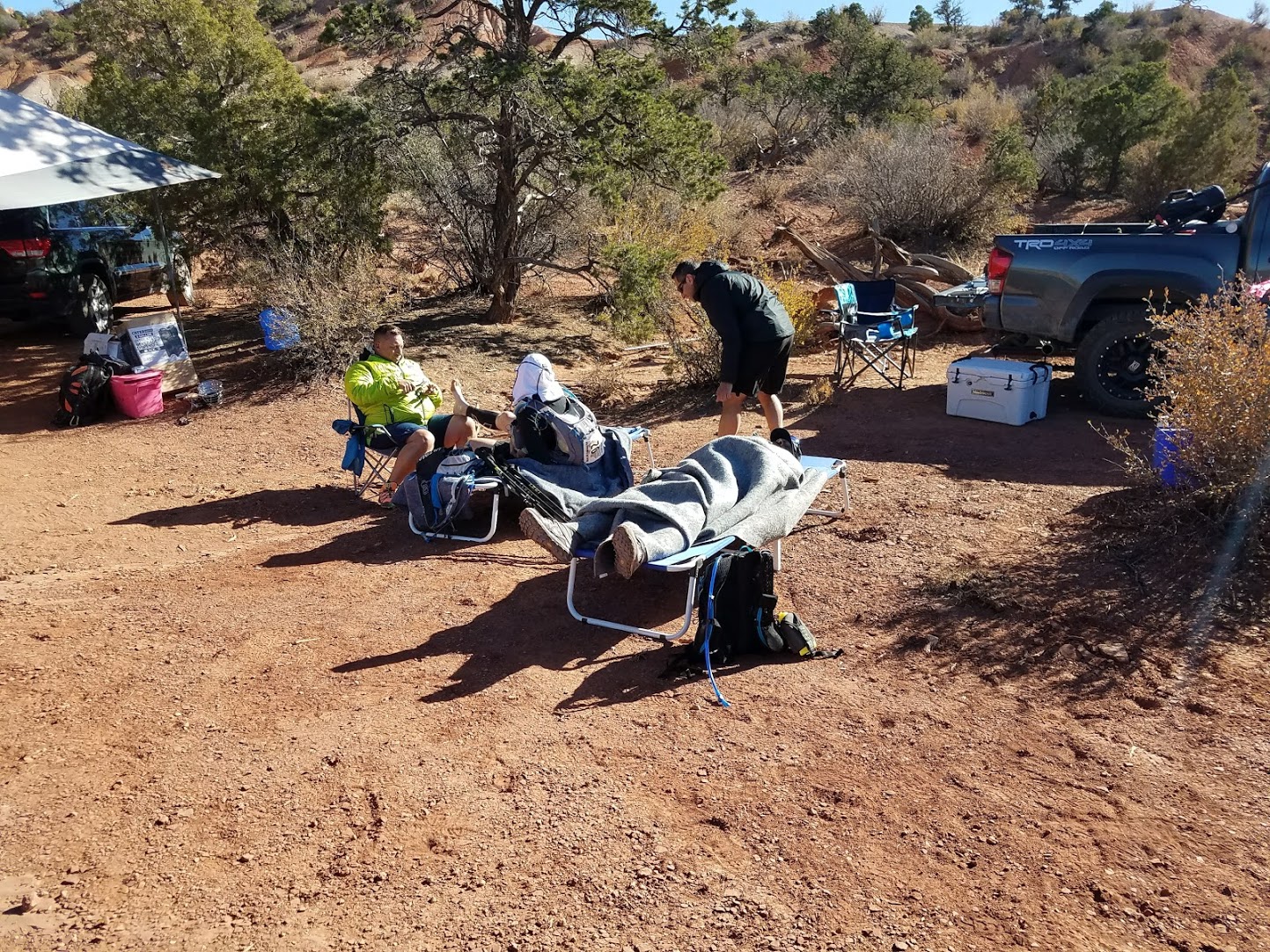 Bridger Jack
Sleep Station
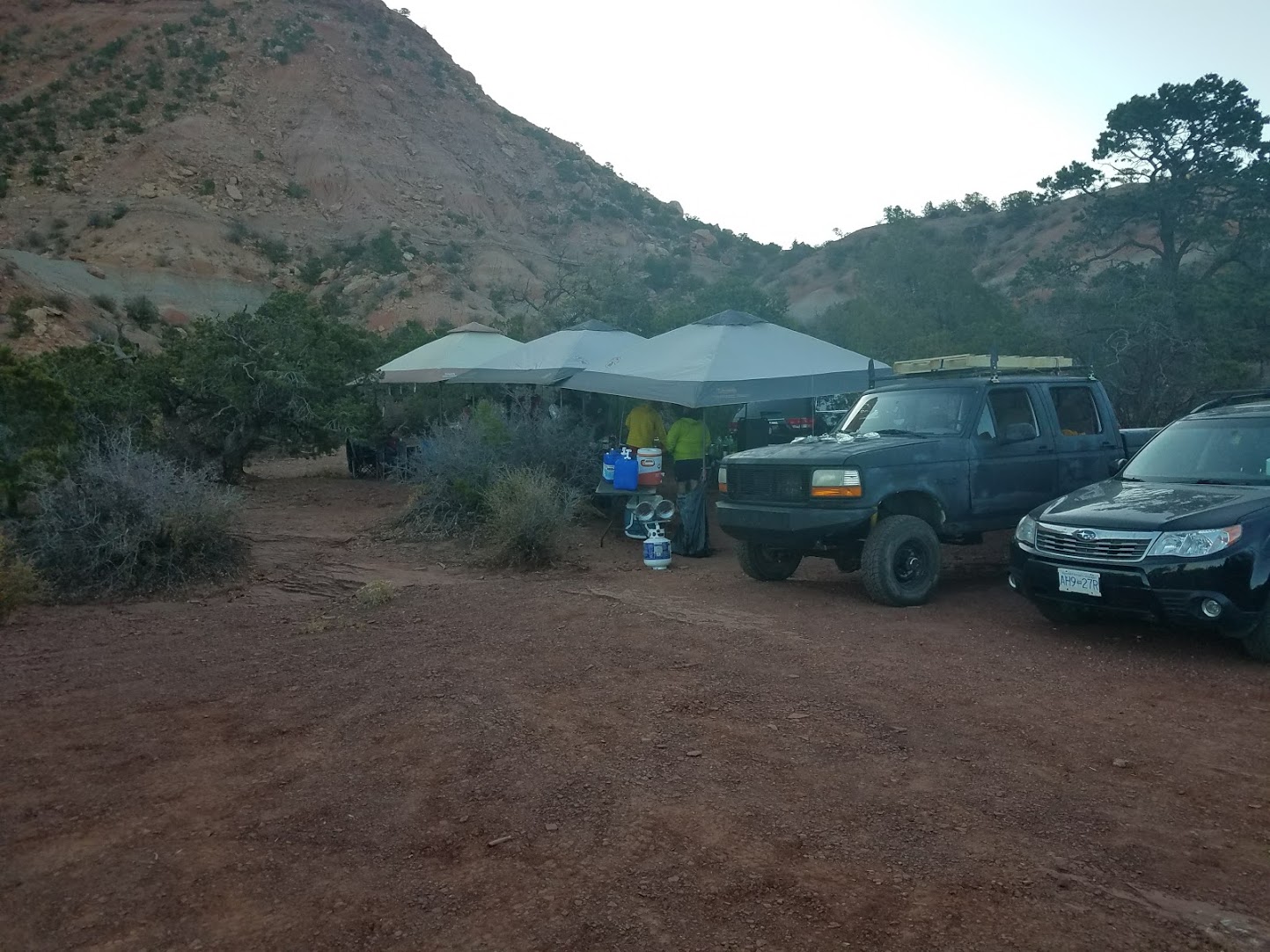 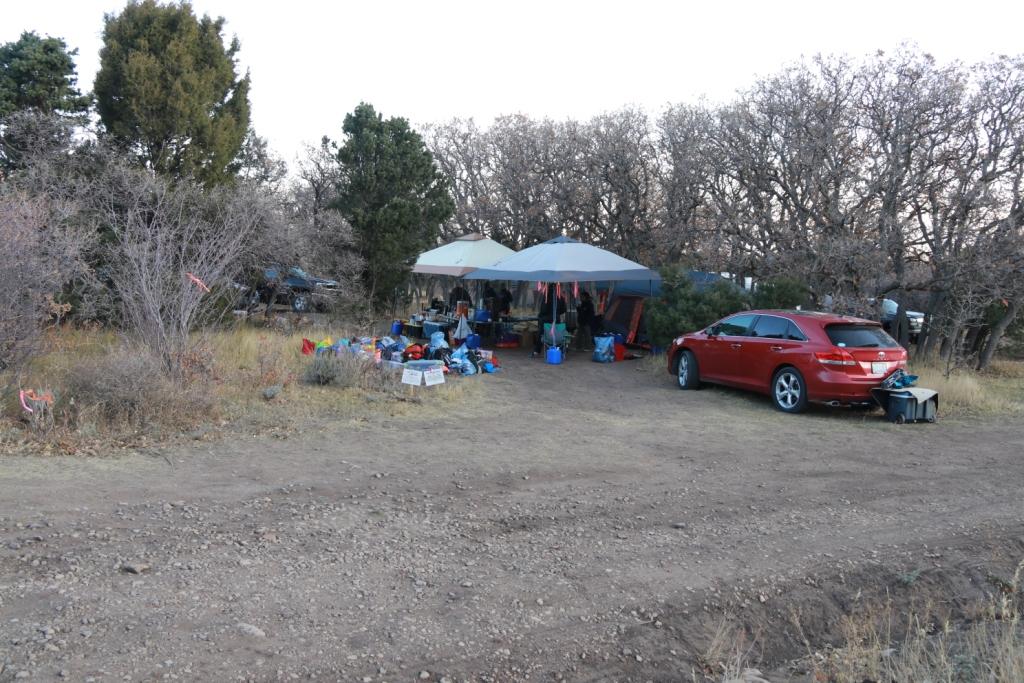 Shay Mountain
Abajo Mountains-Just North of Monticello
Typical Drop Bags
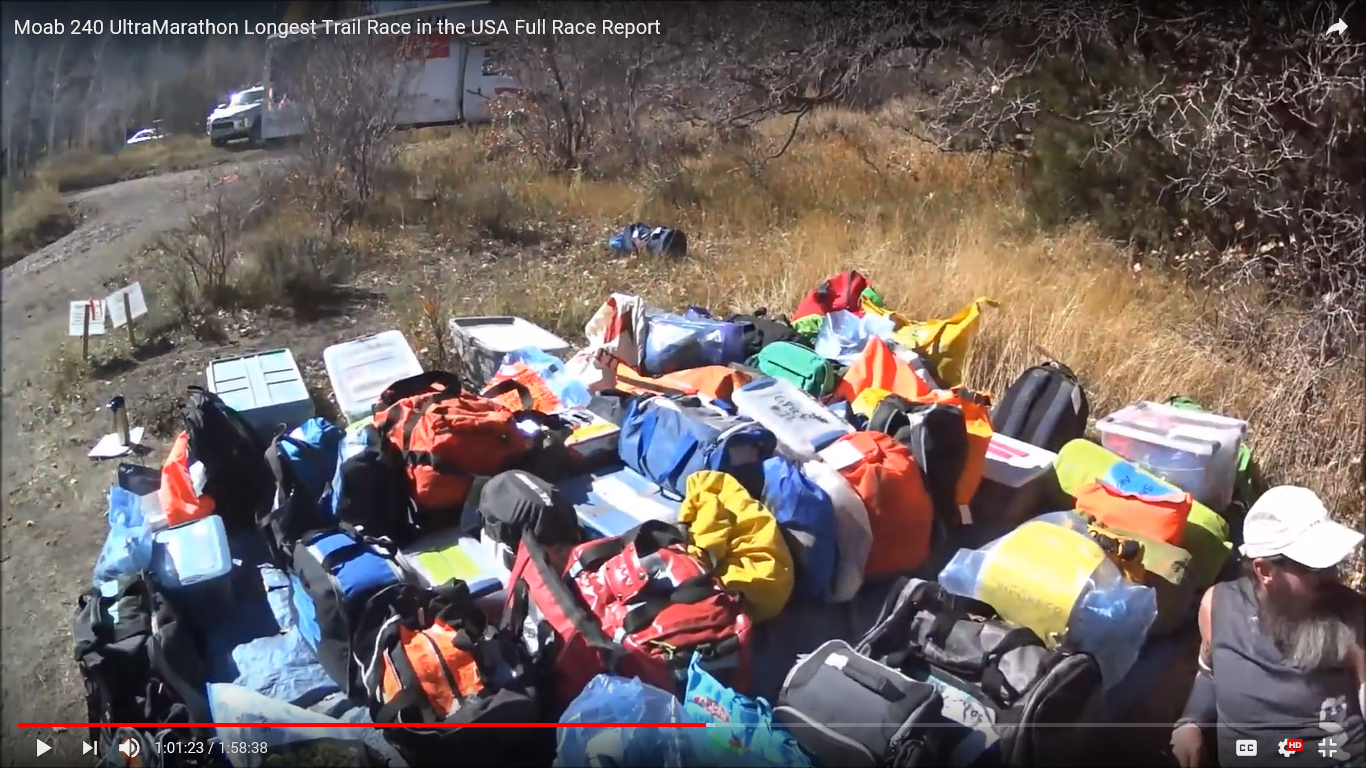 Shay Mountain
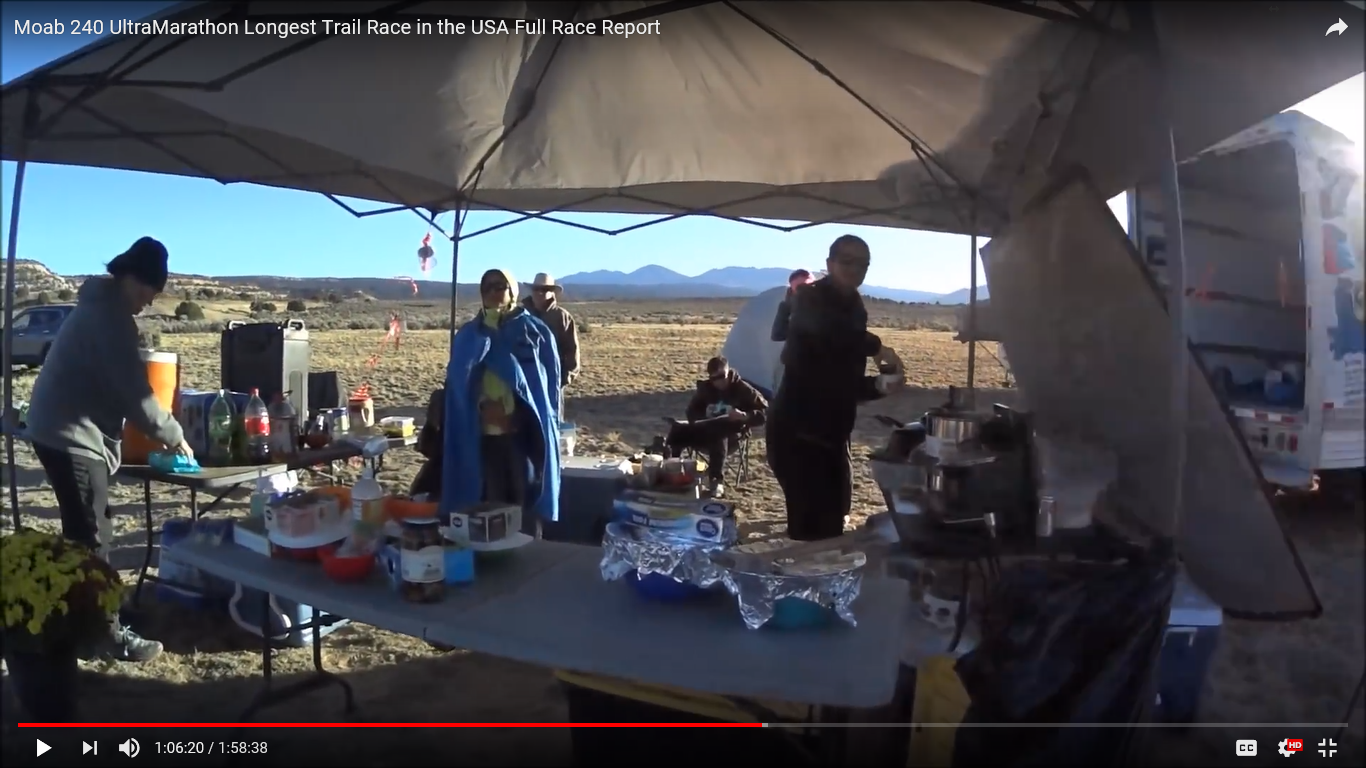 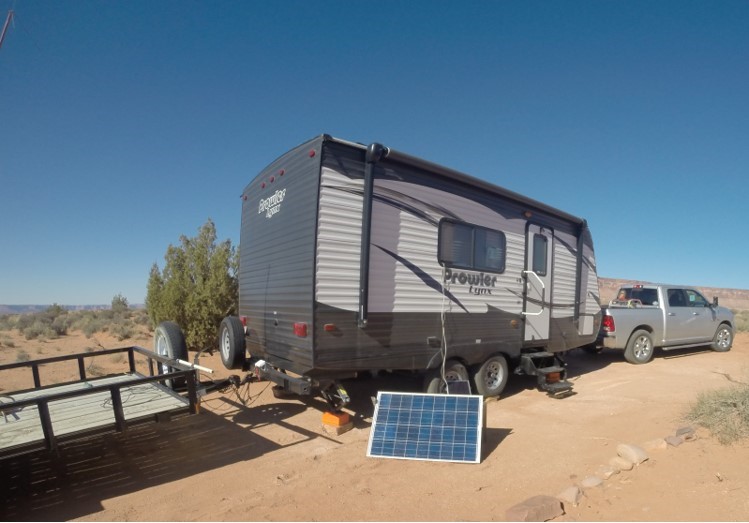 Road 46
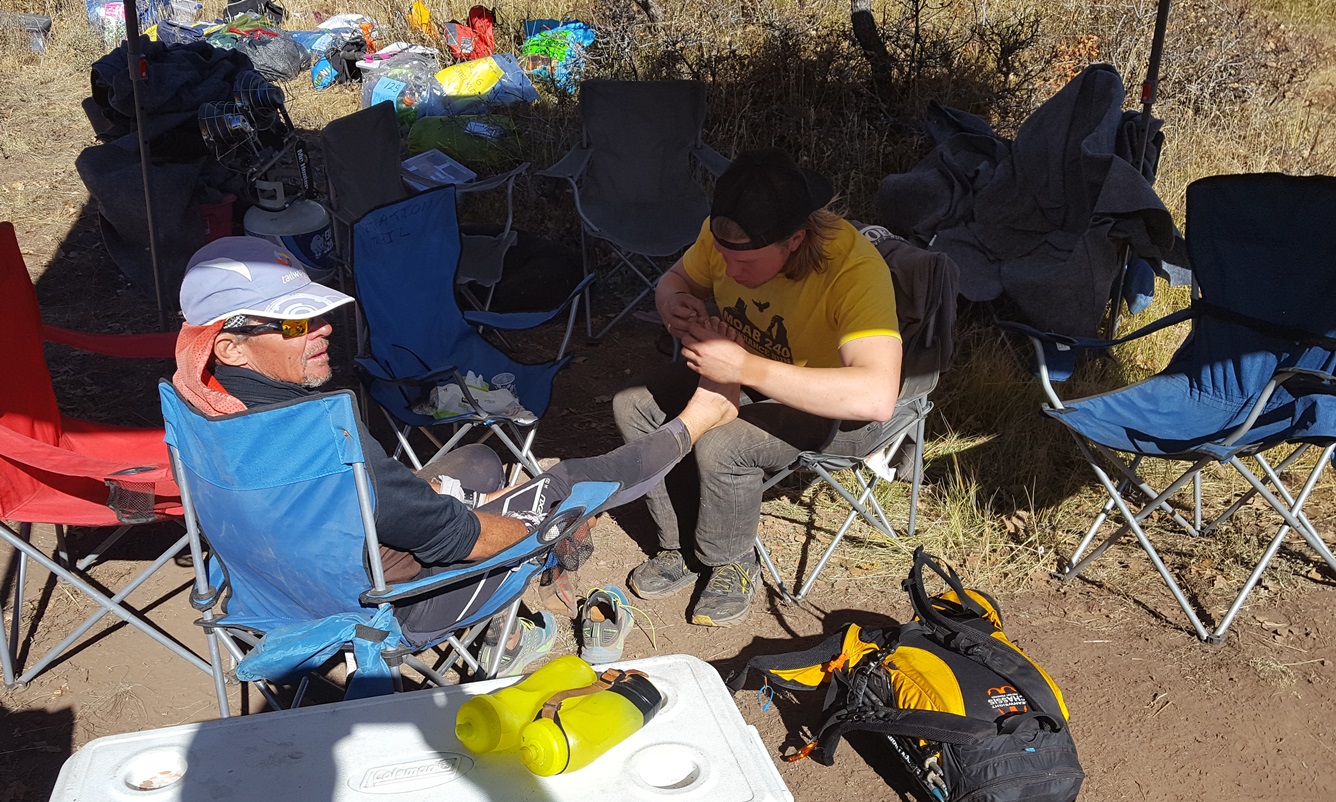 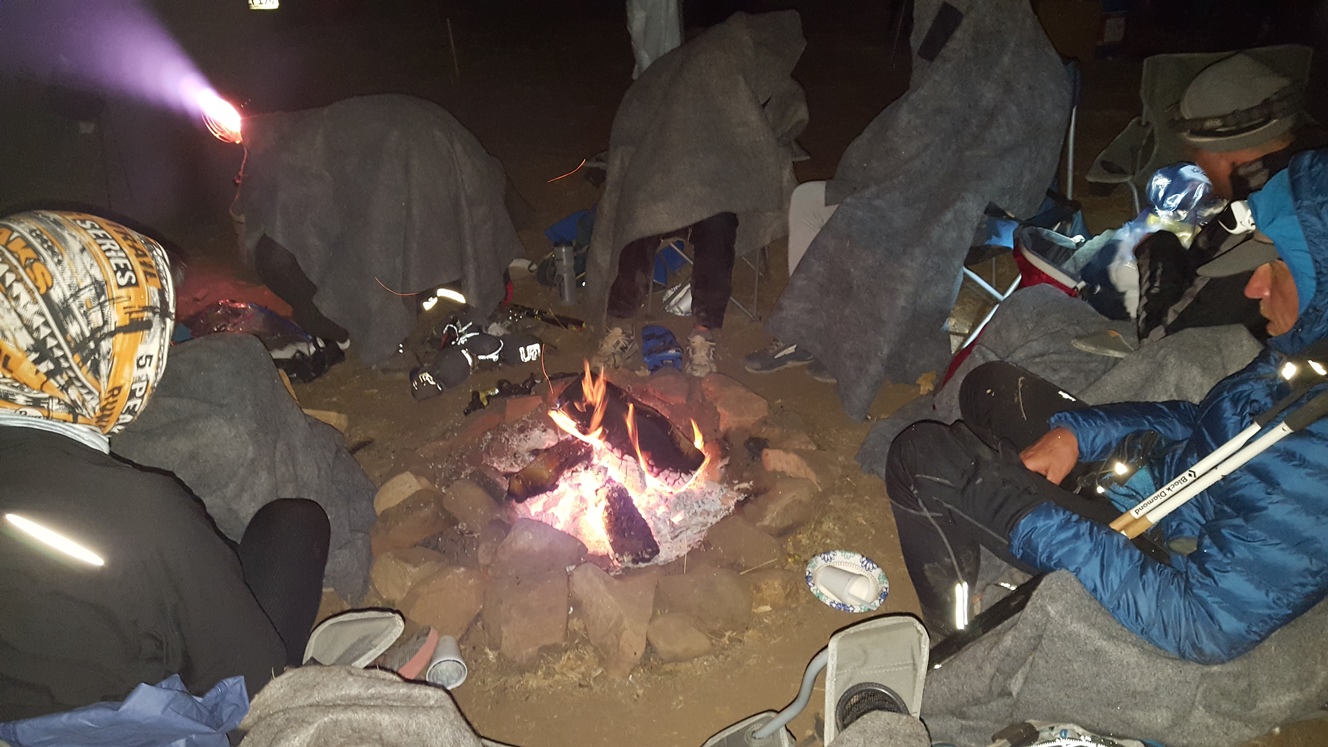 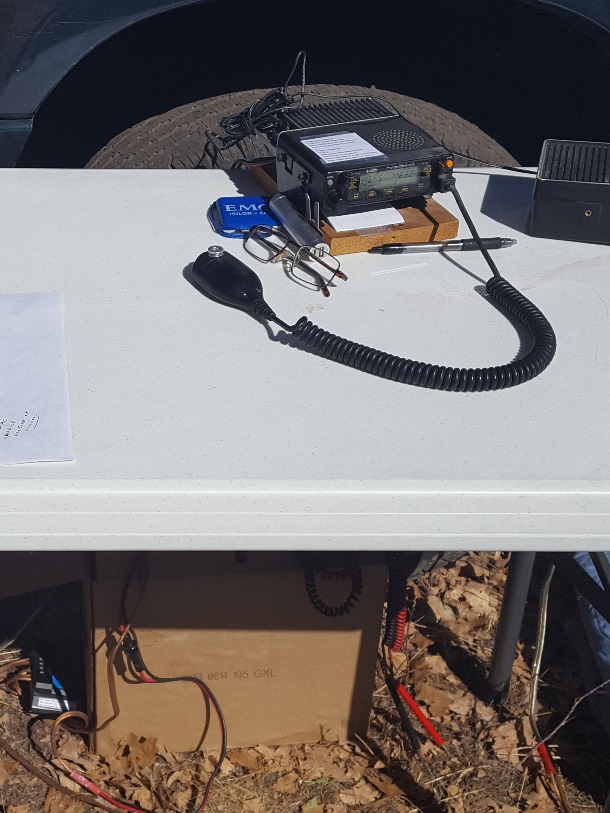 SOME STATIONS WERE QUITE SIMPLE
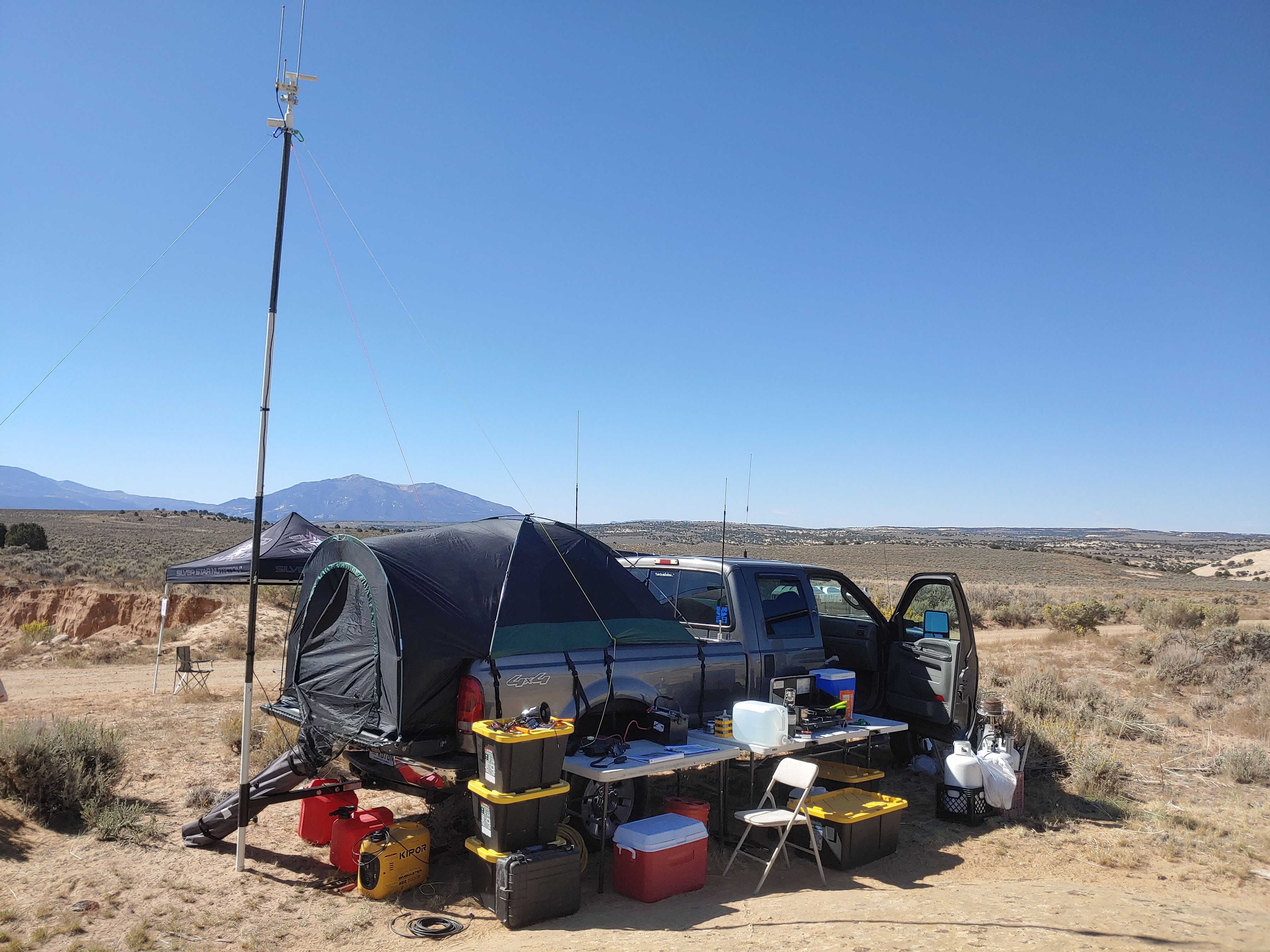 OTHER STATIONS REQUIRED MORE
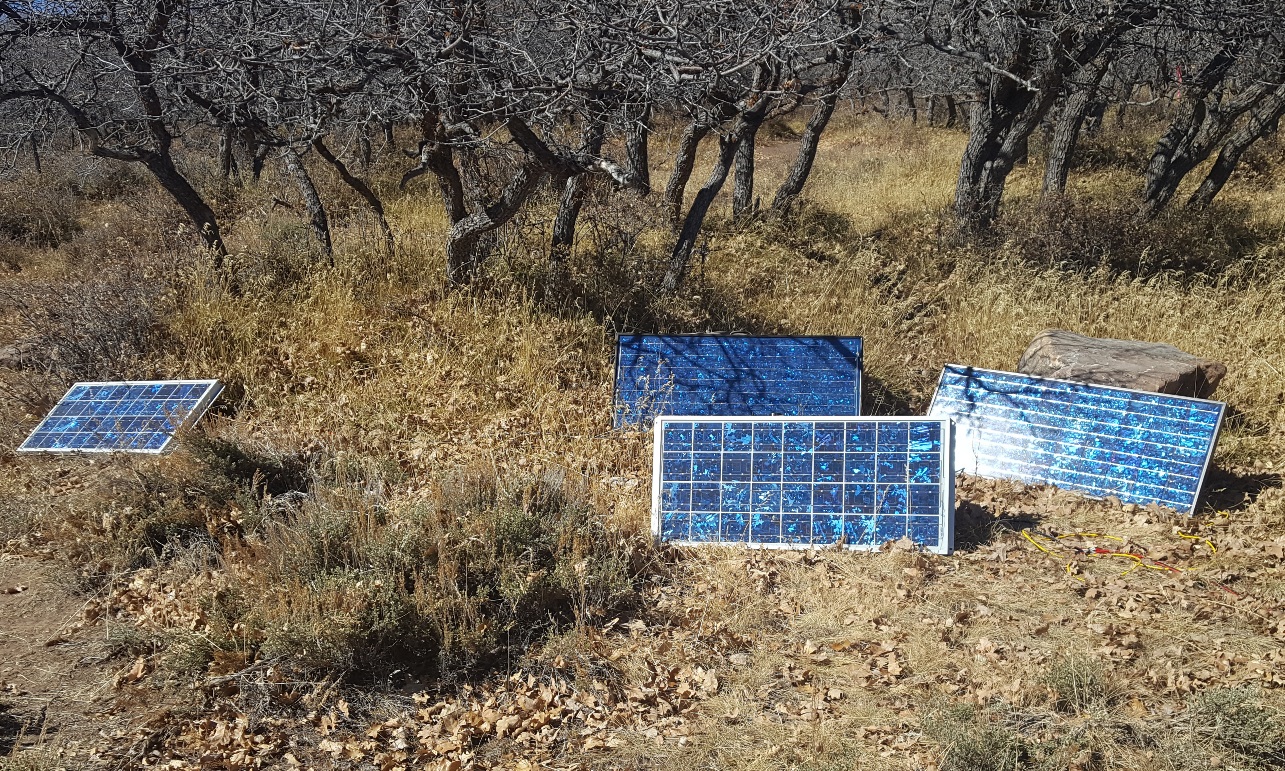 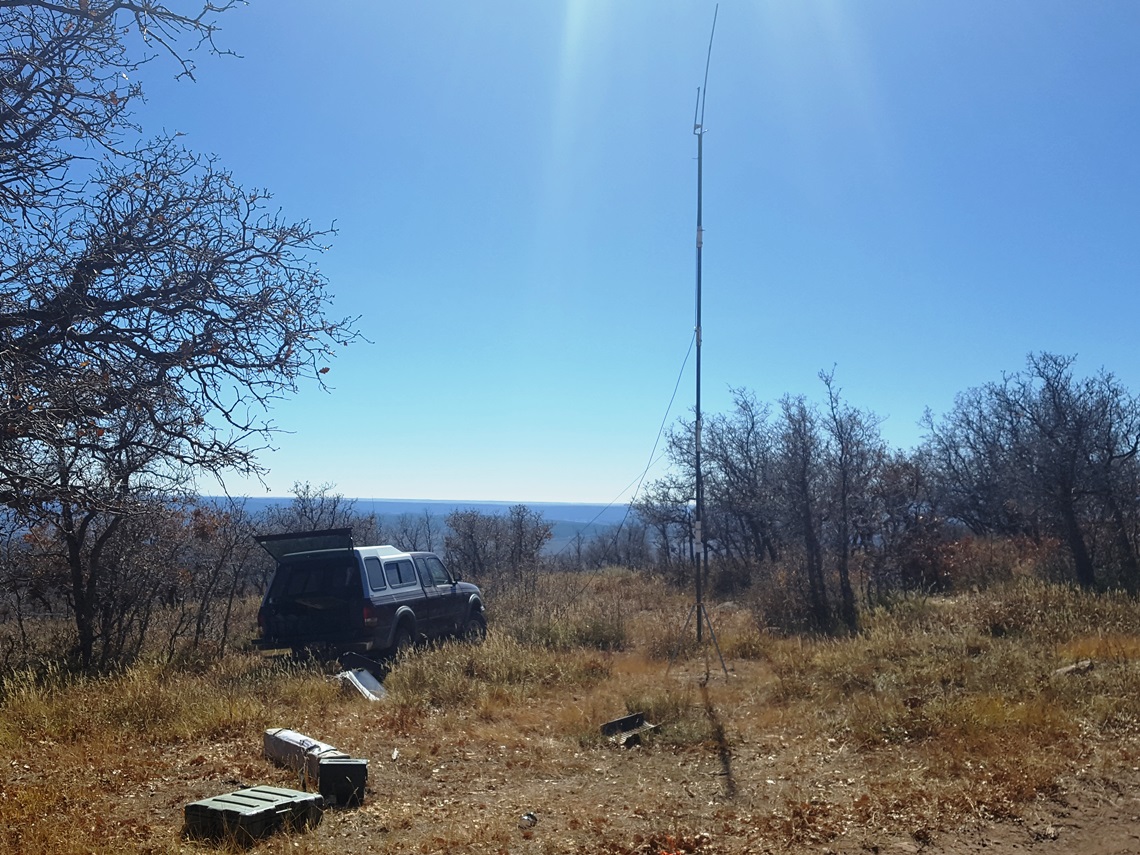 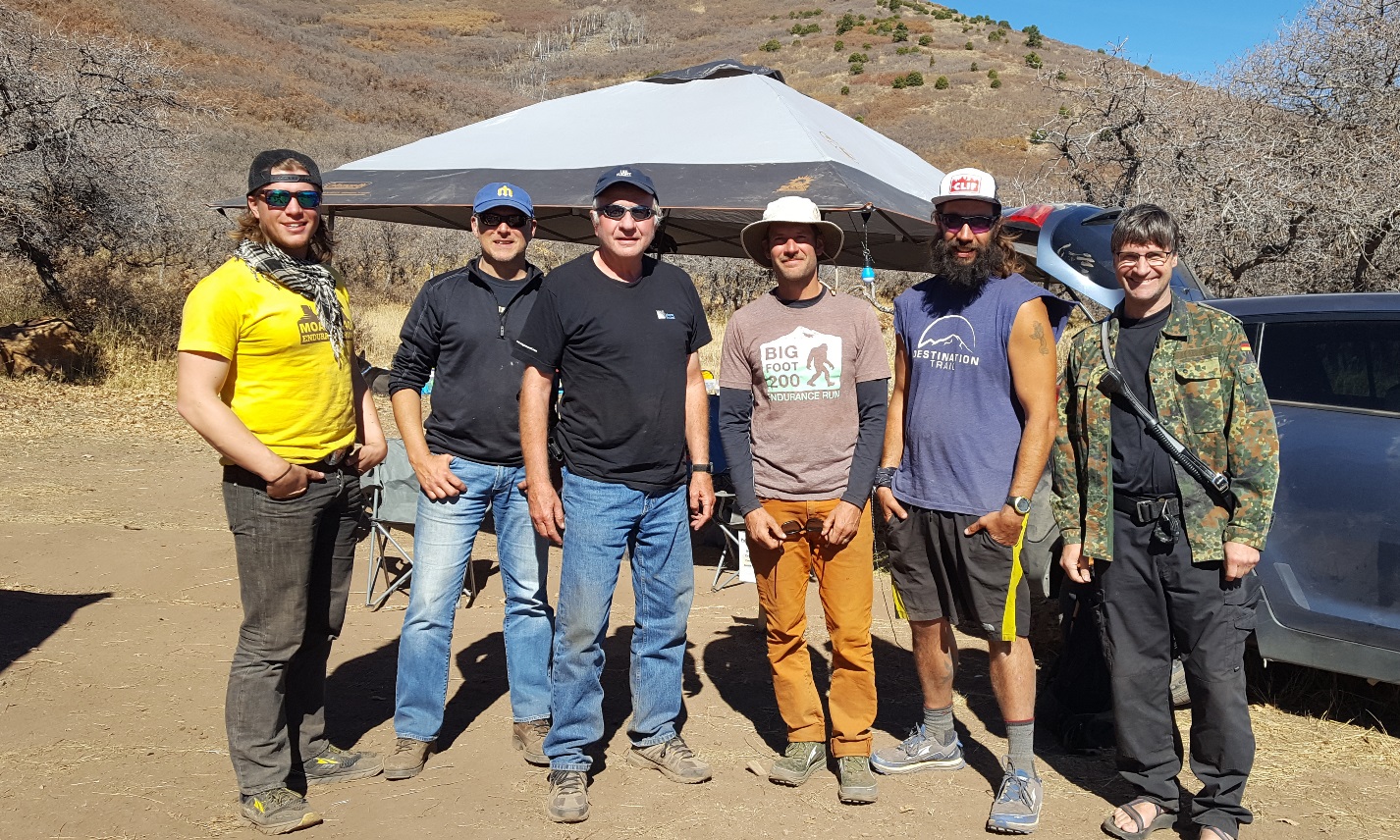 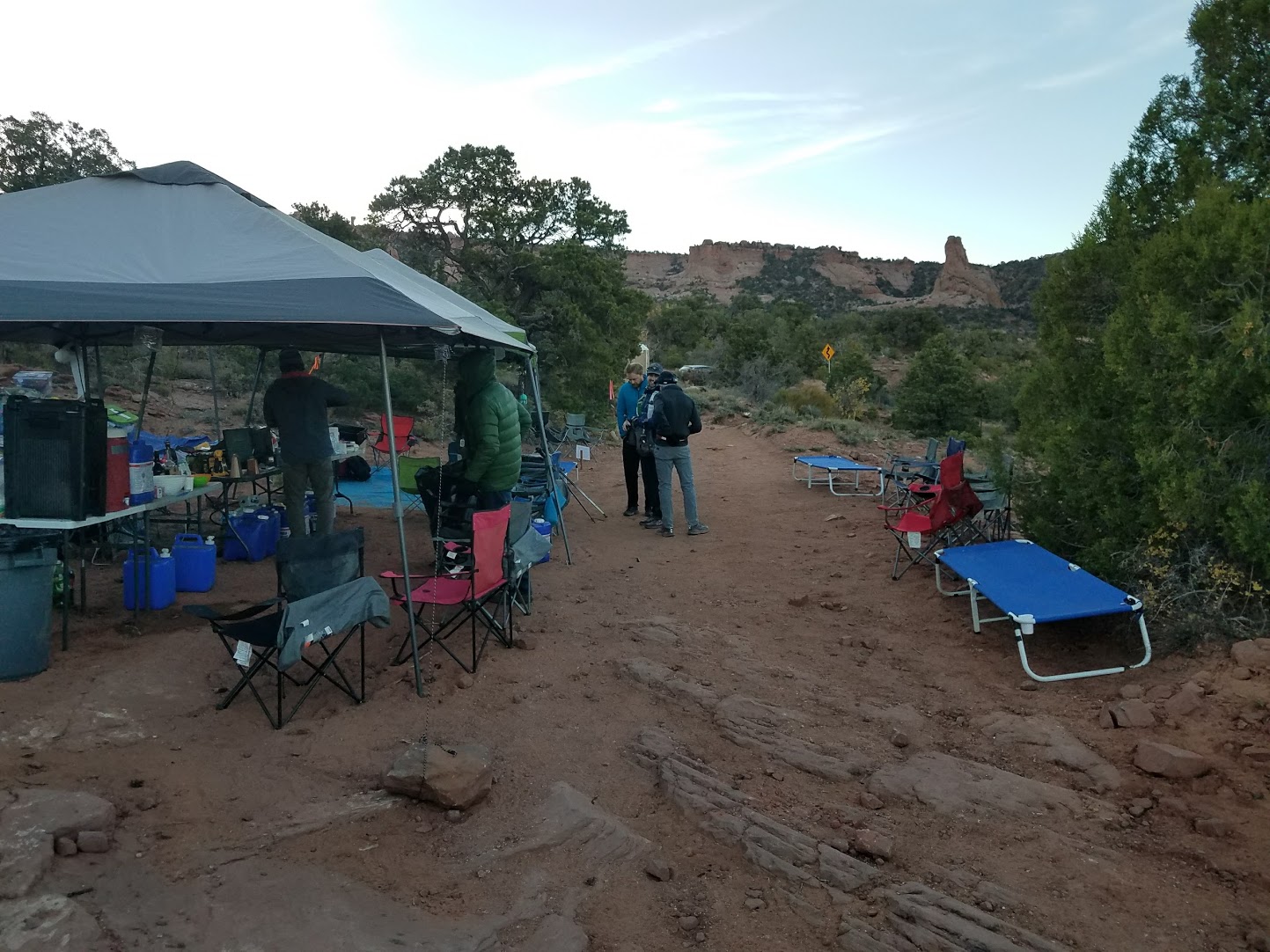 PORCUPINE  RIM  
THE LAST AID STATION  
204.2 MILES
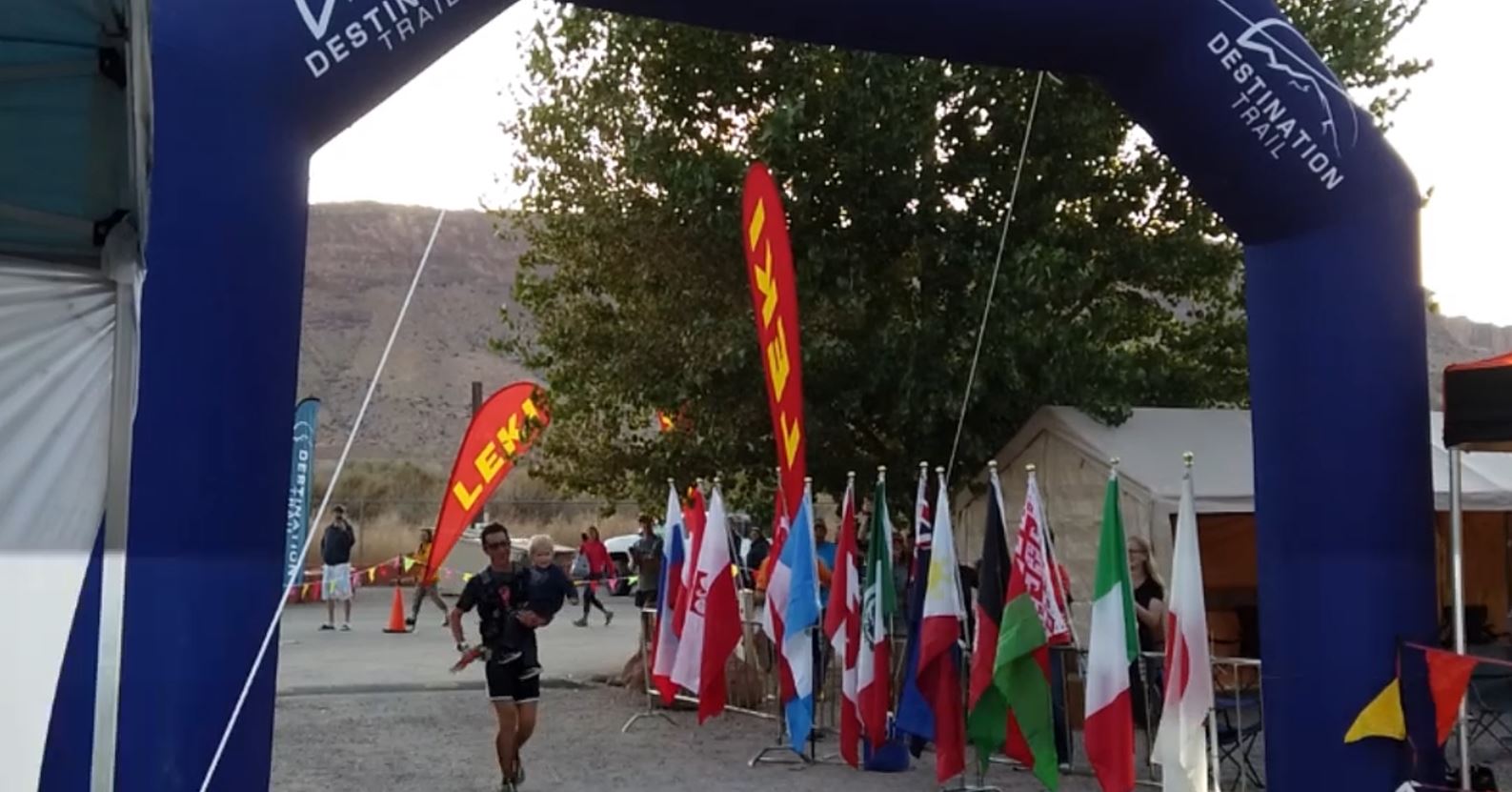 FINISH